AKSARAY UNIVERSITY
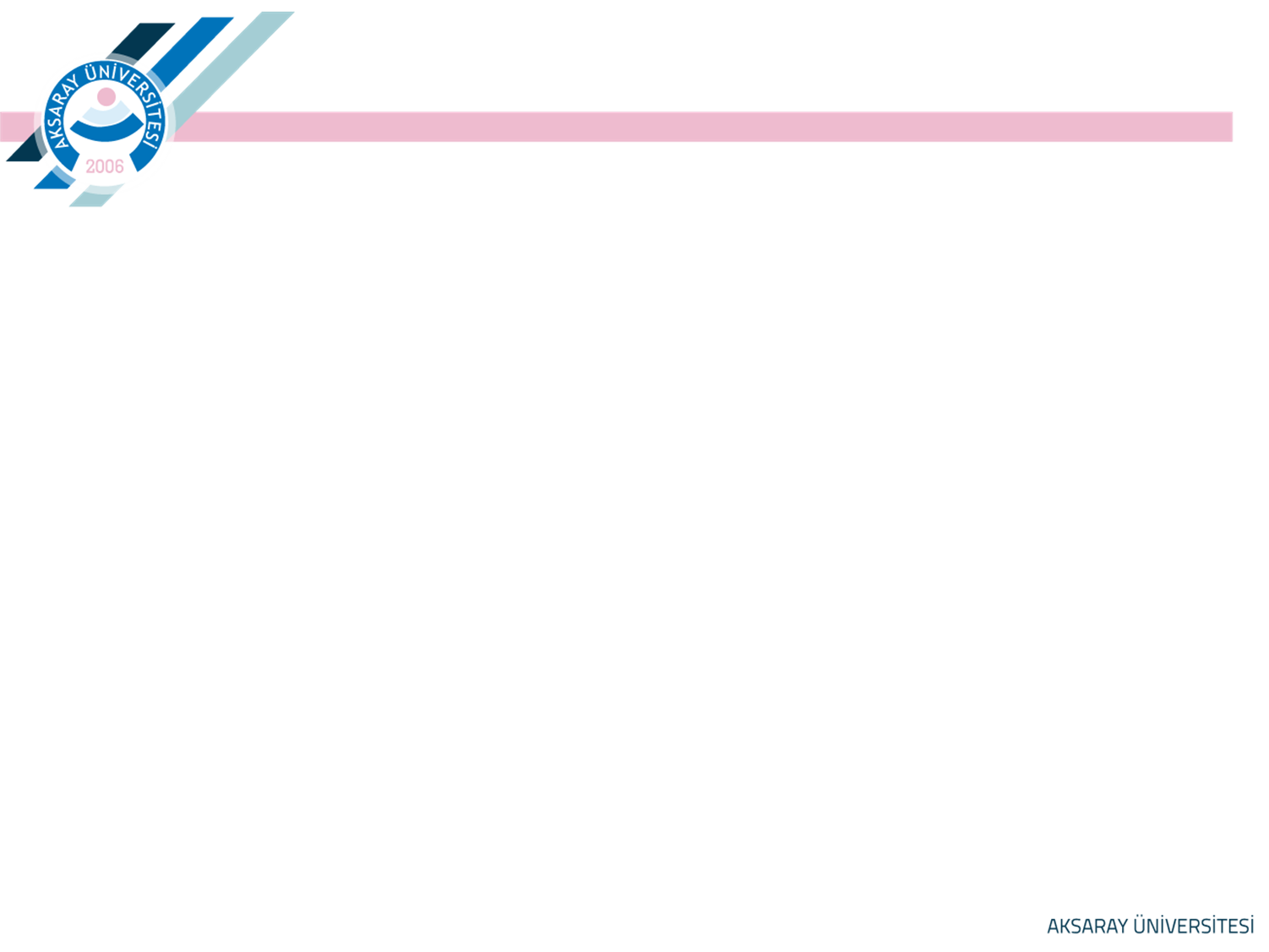 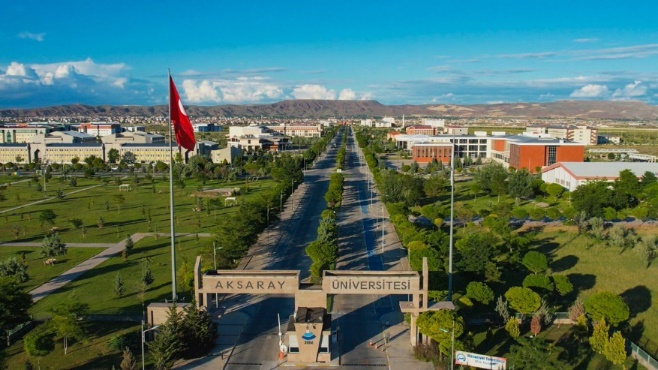 Aksaray University is a young university founded in 2006, yet it has a deep-rooted history; which dates back to 1986. 
It started education as a Vocational School affiliated to Selcuk University.Aksaray University has
13 Faculties
6 Vocational Schools
3 Institutes
20 Research Centers
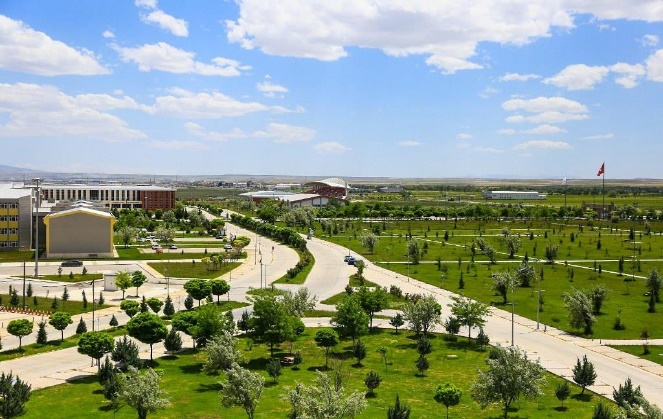 2
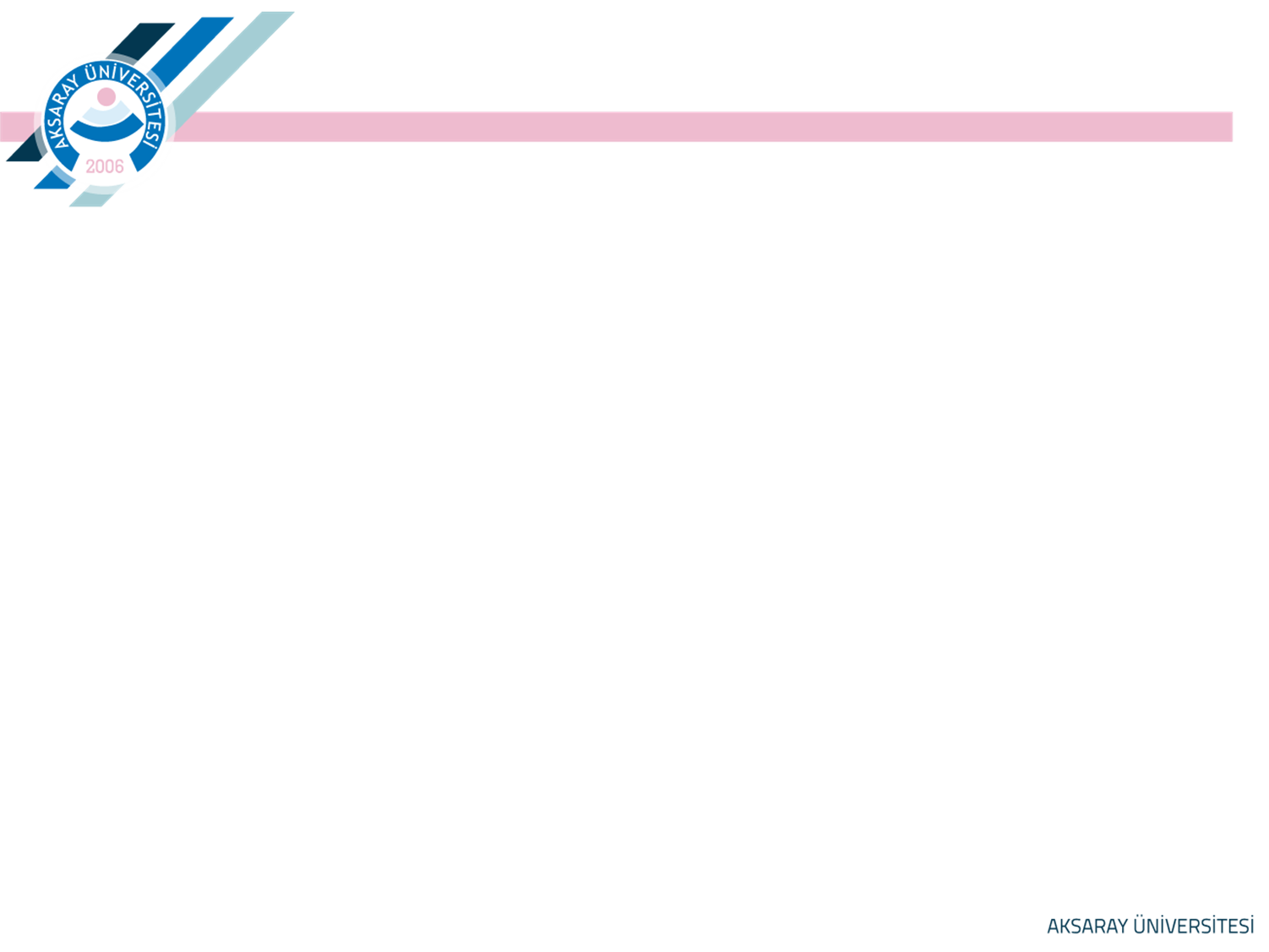 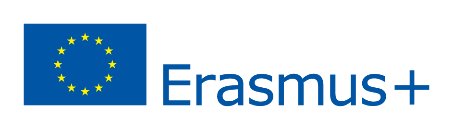 AKSARAY CITY
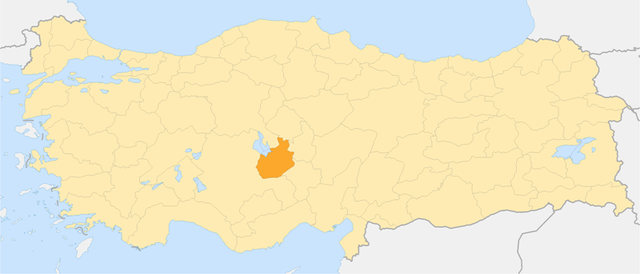 Aksaray is a city located in the Central Anatolian region of Turkey. It has a rich history that dates back to ancient times, and there are many interesting things to see and do in the city.
3
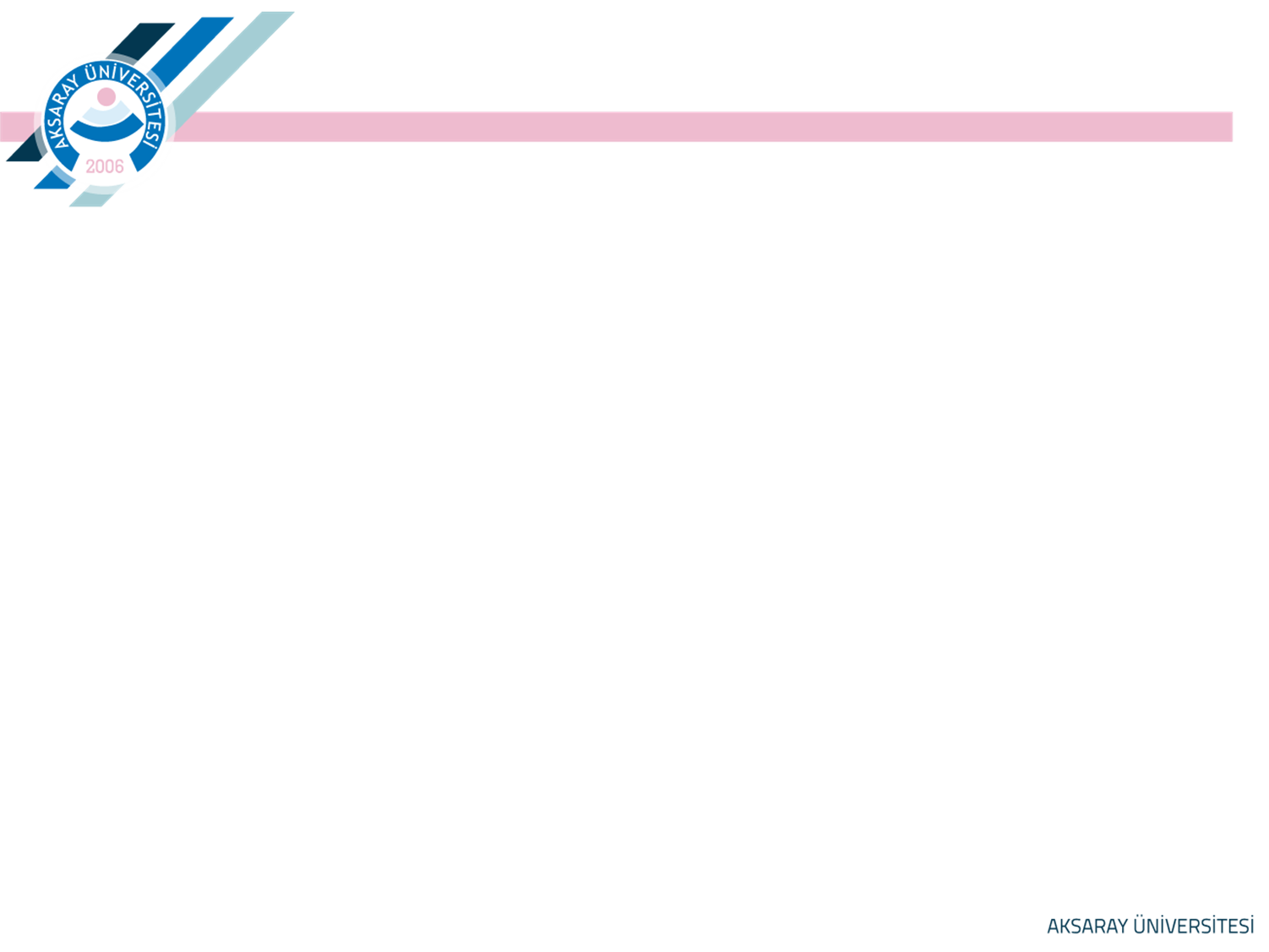 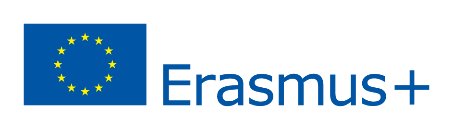 AKSARAY CITY
Aksaray has a long and fascinating history. It was originally settled by the Hittites, and later became an important center of the Seljuk Empire. 
During the Ottoman Empire, Aksaray was also an important trading center (caravansary) and home to many notable scholars and artists.
4
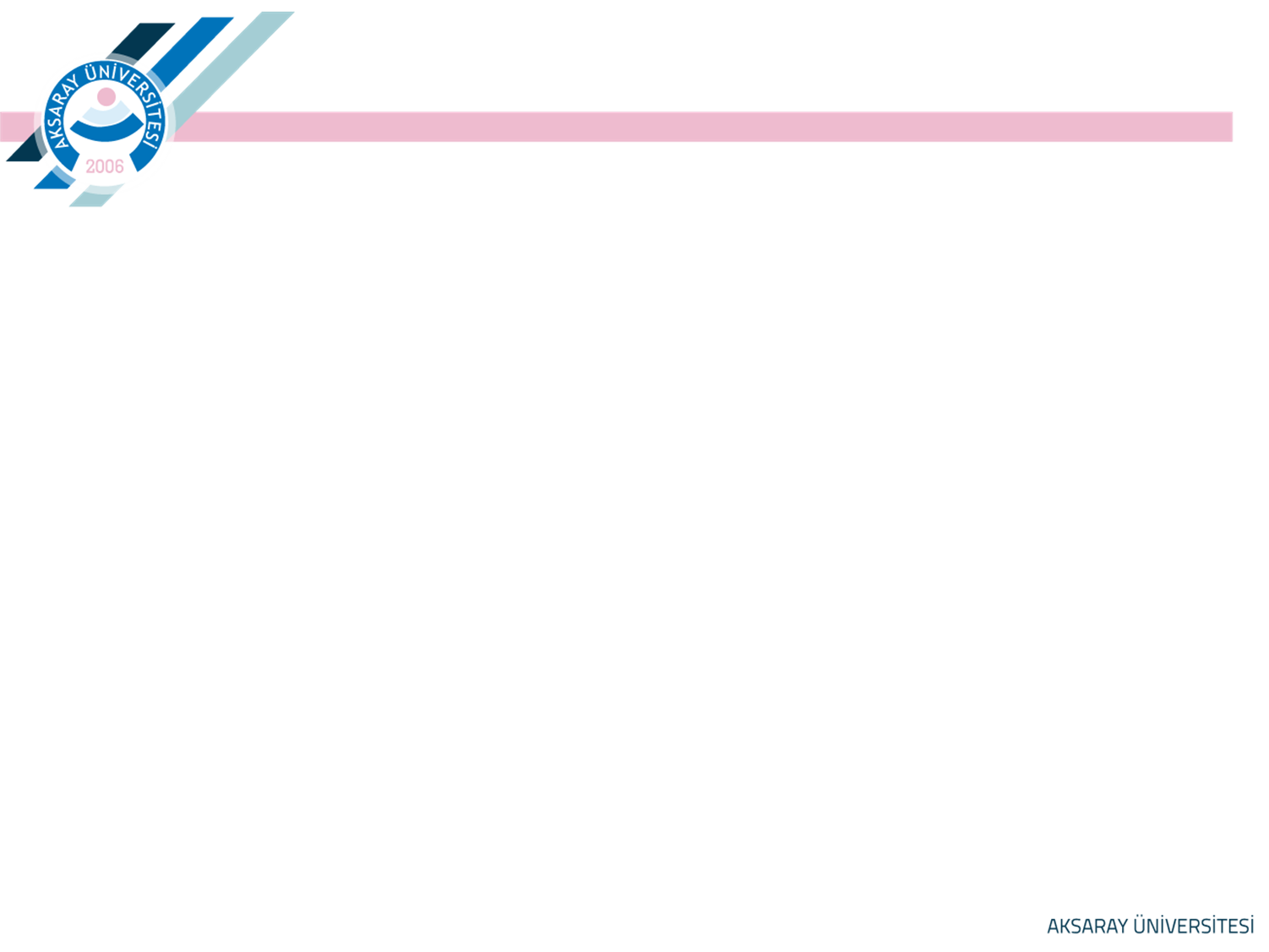 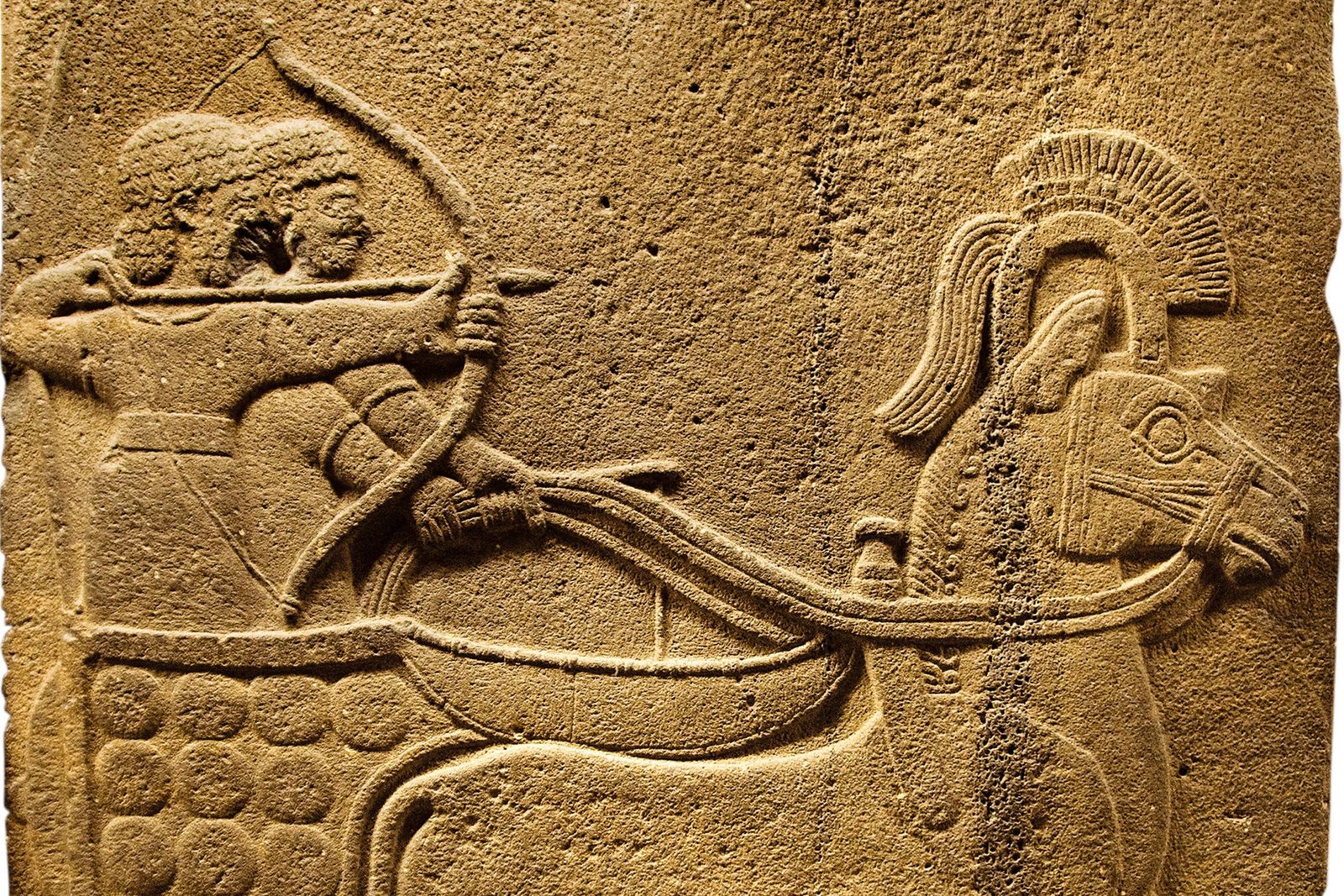 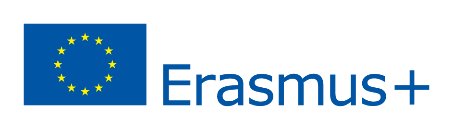 AKSARAY CITY
Ancient History: Aksaray has a long and rich history that dates back to ancient times. The region was first settled by the Hittites, who established a capital at Hattusa in the 17th century BC. Aksaray was also an important center of the Phrygian civilization, which flourished in the 8th-6th centuries BC.
5
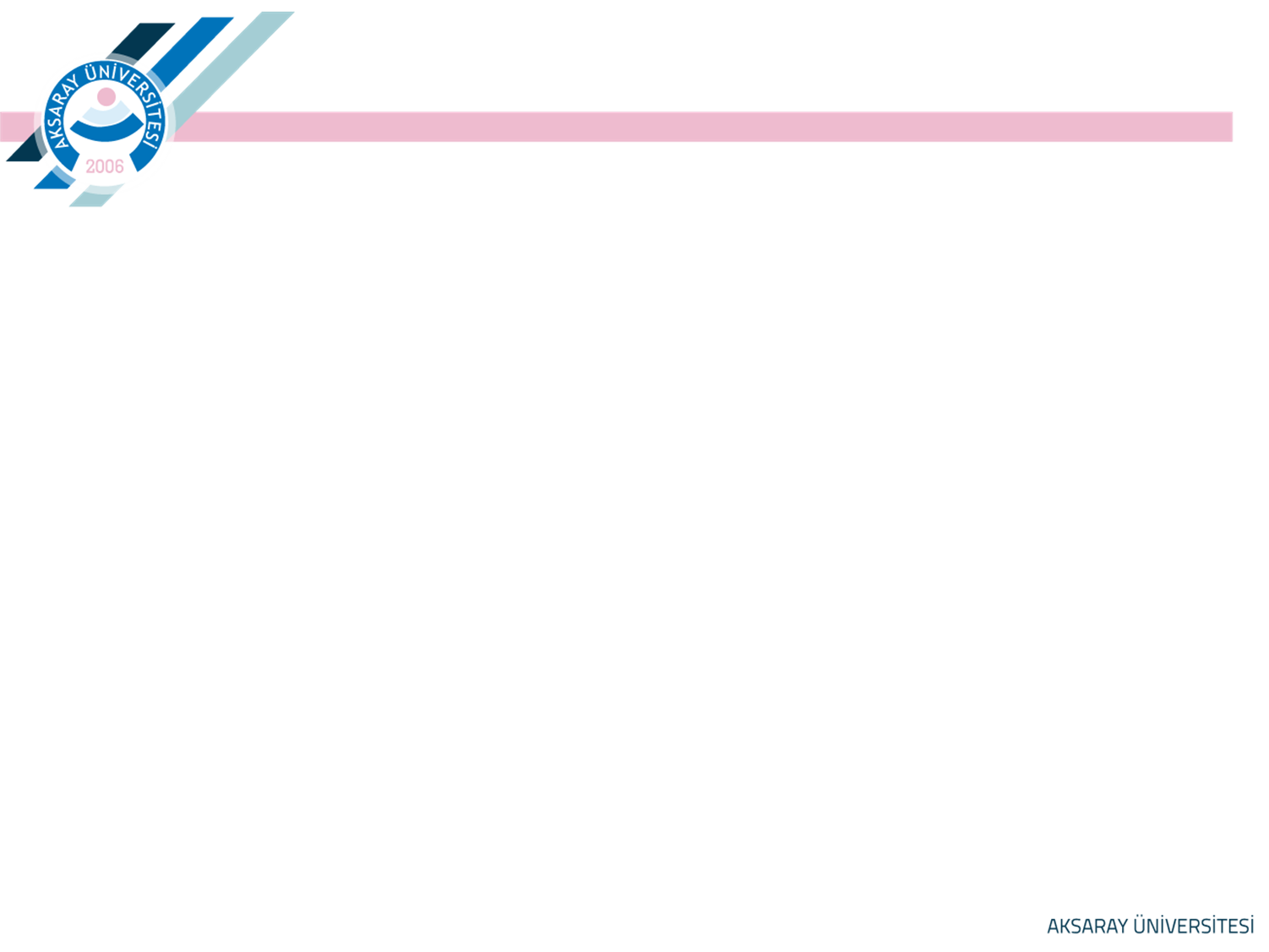 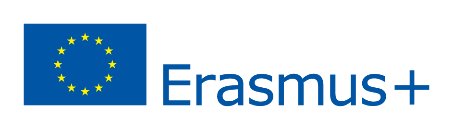 AKSARAY CITY
Seljuk Empire: During the medieval period, Aksaray became an important center of the Seljuk Empire. Aksaray was one of their most important cities, and it played a key role in the empire's political and cultural life.
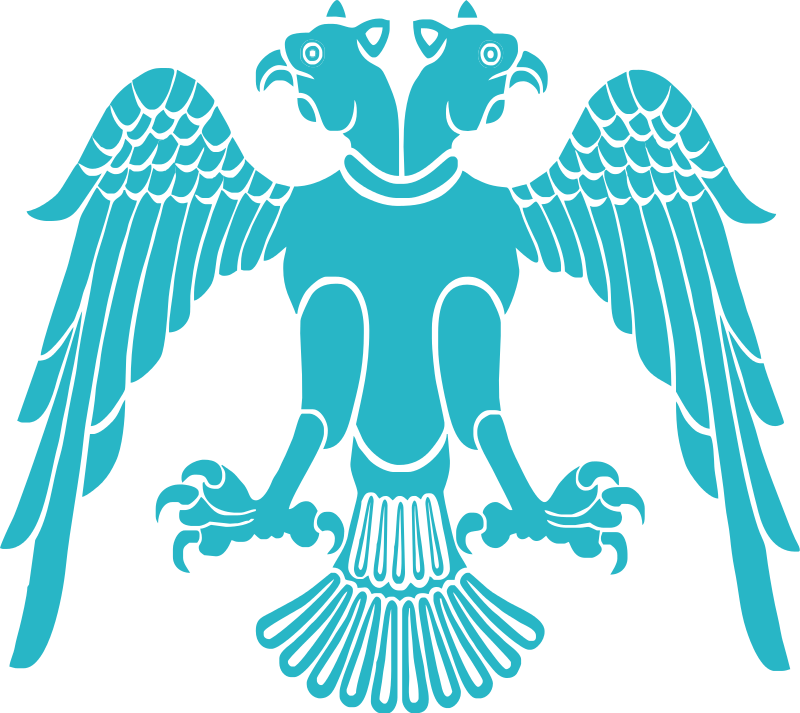 6
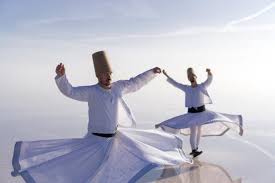 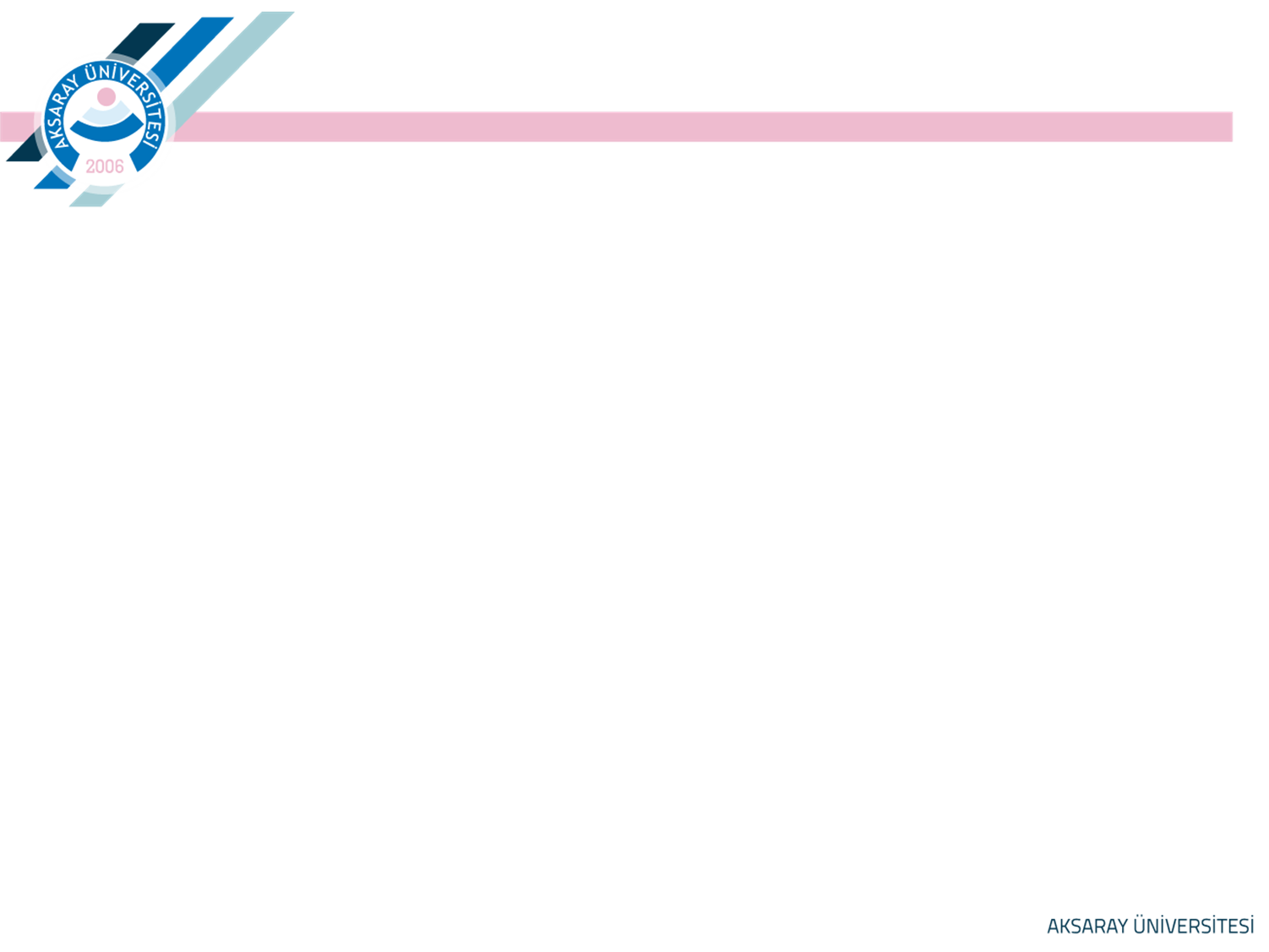 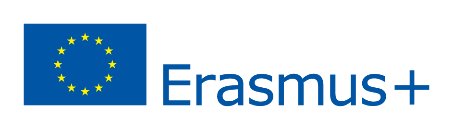 AKSARAY CITY
During the Ottoman Empire, Aksaray was an important trading center and home to many notable scholars and artists. 
The city was also an important center of the Sufi order, and many important religious figures lived and taught there.
7
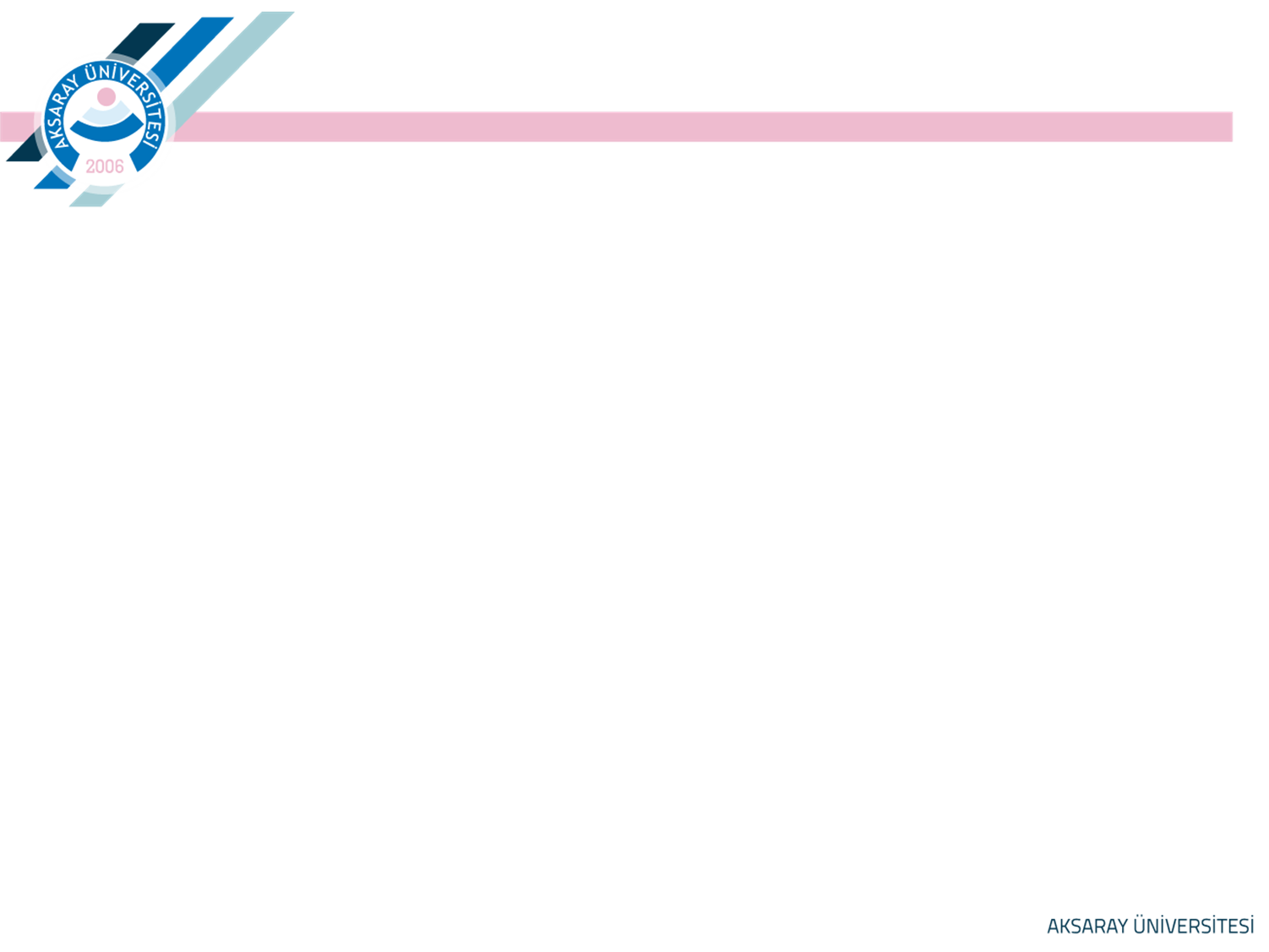 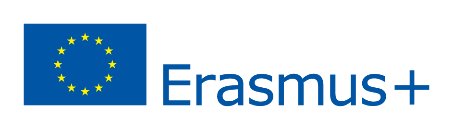 AKSARAY CITY
In the early 20th century, Aksaray became part of the newly-formed Turkish Republic. 
The city underwent significant modernization and development during this period, with new infrastructure, schools, and businesses being established. Today, 
Aksaray is a vibrant and growing city with a rich cultural heritage. It continues to be an important center of traditional crafts, and hosts many cultural events throughout the year.
8
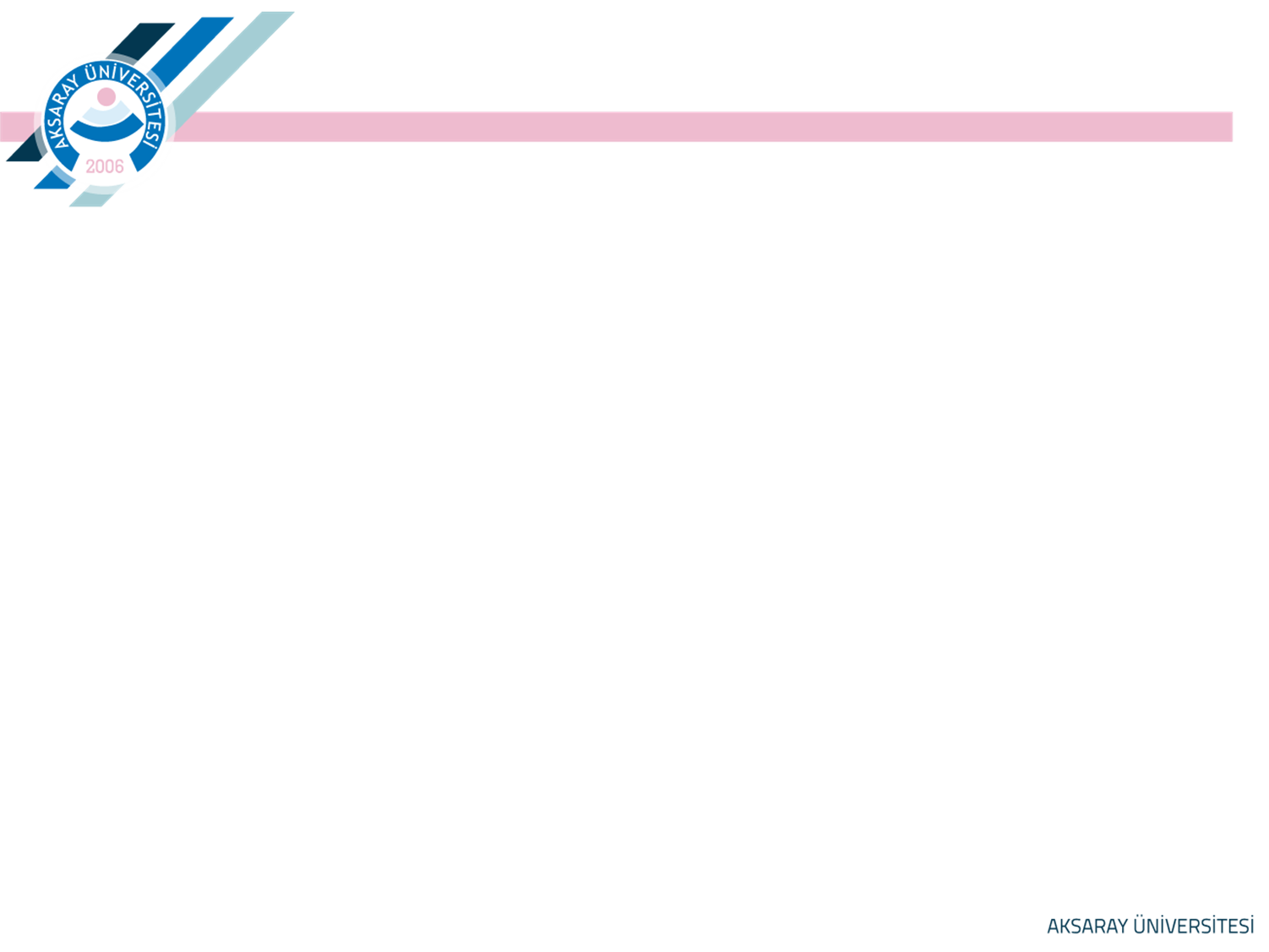 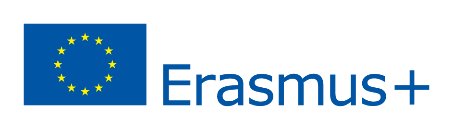 AKSARAY CITY
Aksaray is home to many interesting landmarks and historical sites. One of the most famous is the Aşıklı Höyük archaeological site, which dates back to the Neolithic period. Other notable landmarks include the Aksaray Museum, the Sultan Han Caravanserai, and the Ulu Mosque.
9
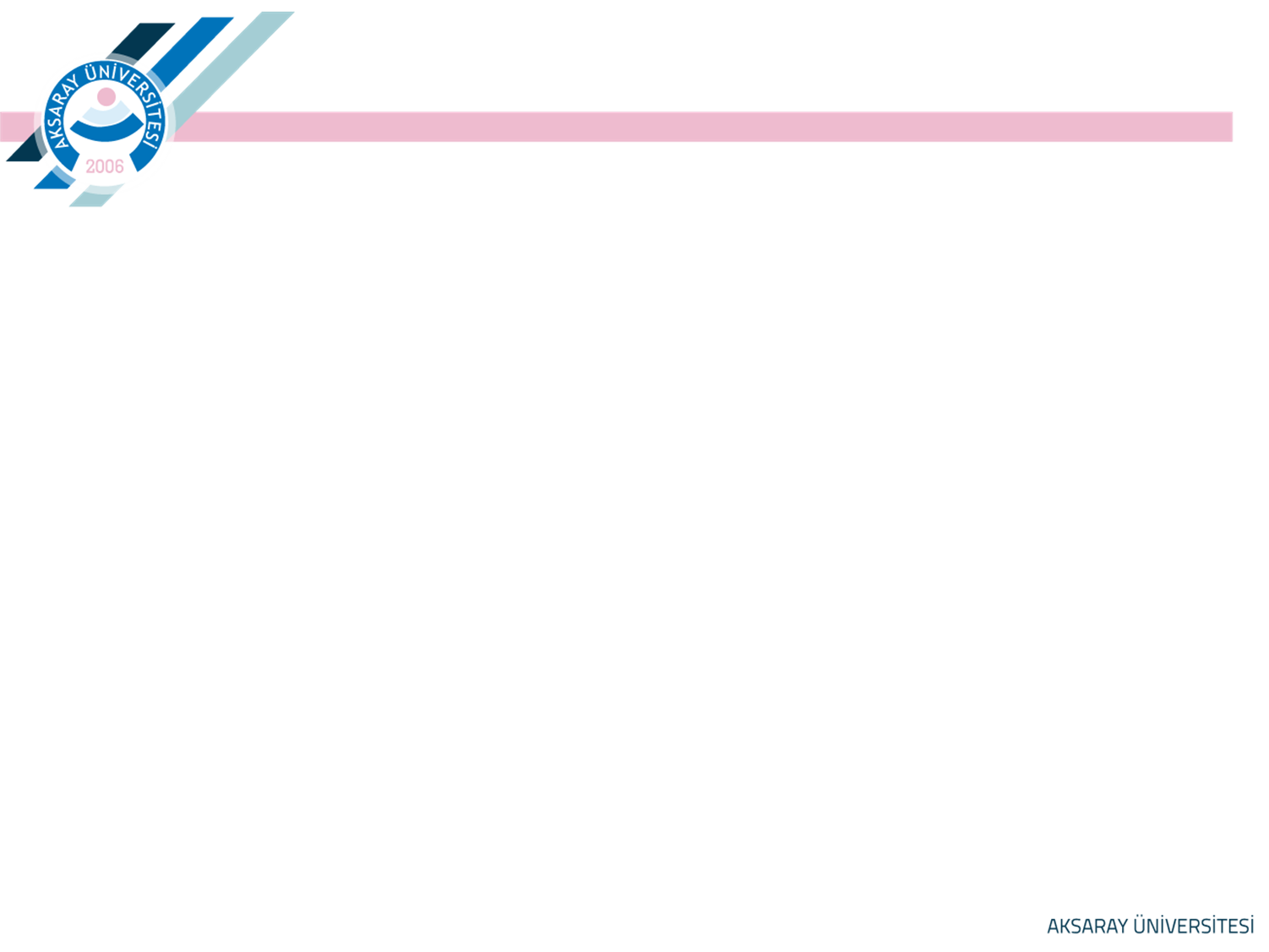 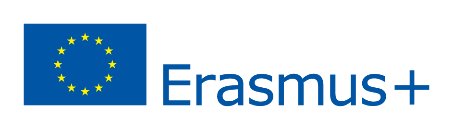 AKSARAY CITY
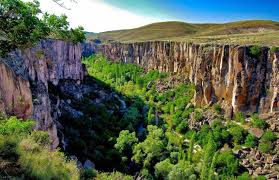 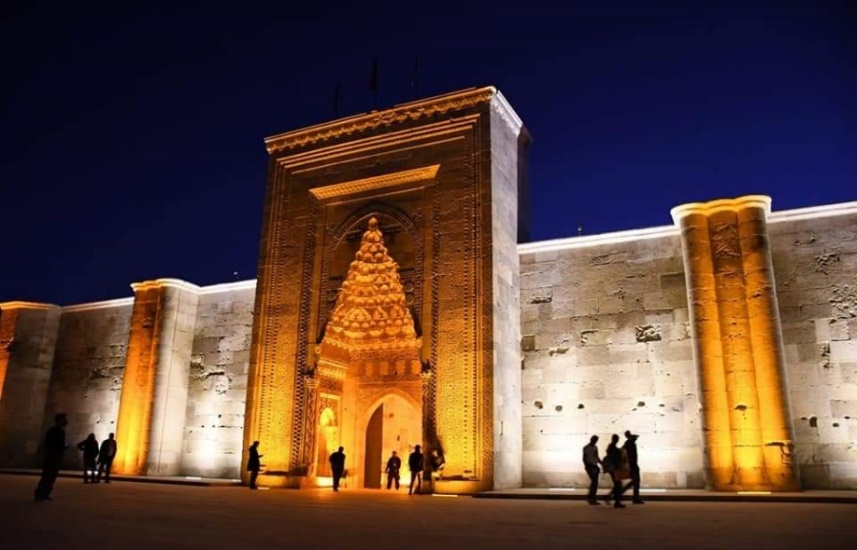 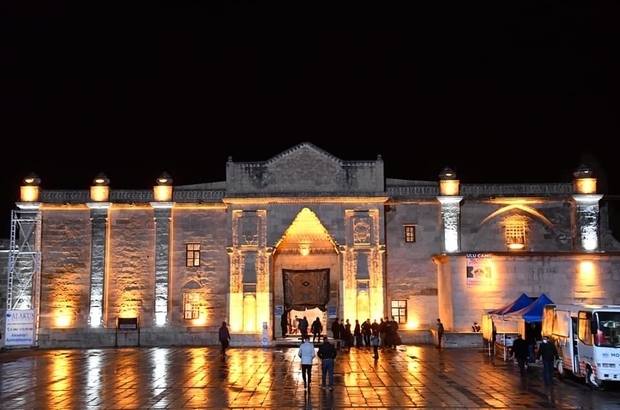 10
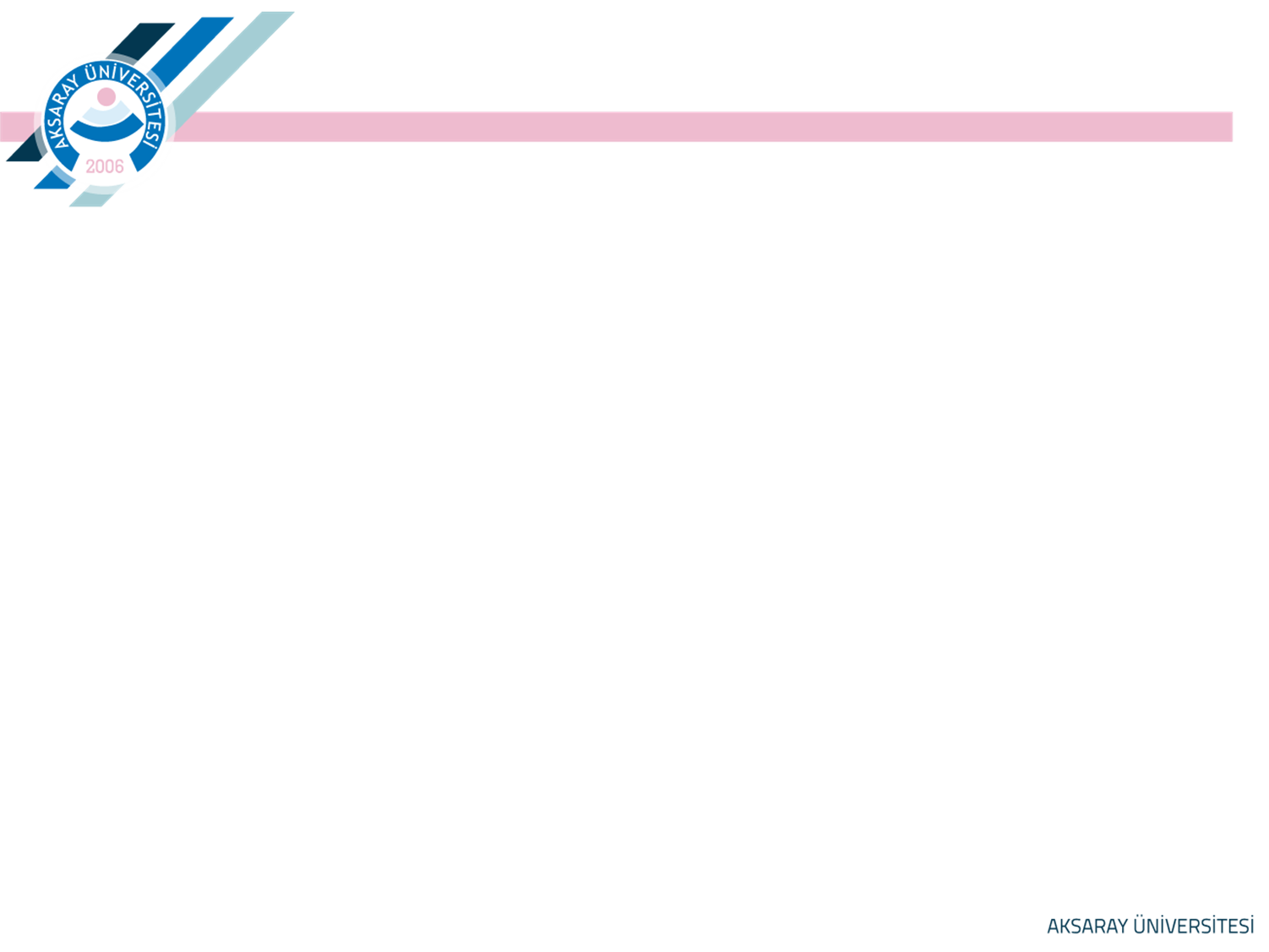 Aksaray University is a young university founded in 2006, yet it has a deep-rooted history; which dates back to 1986. It started education as a Vocational School affiliated to Selcuk University.
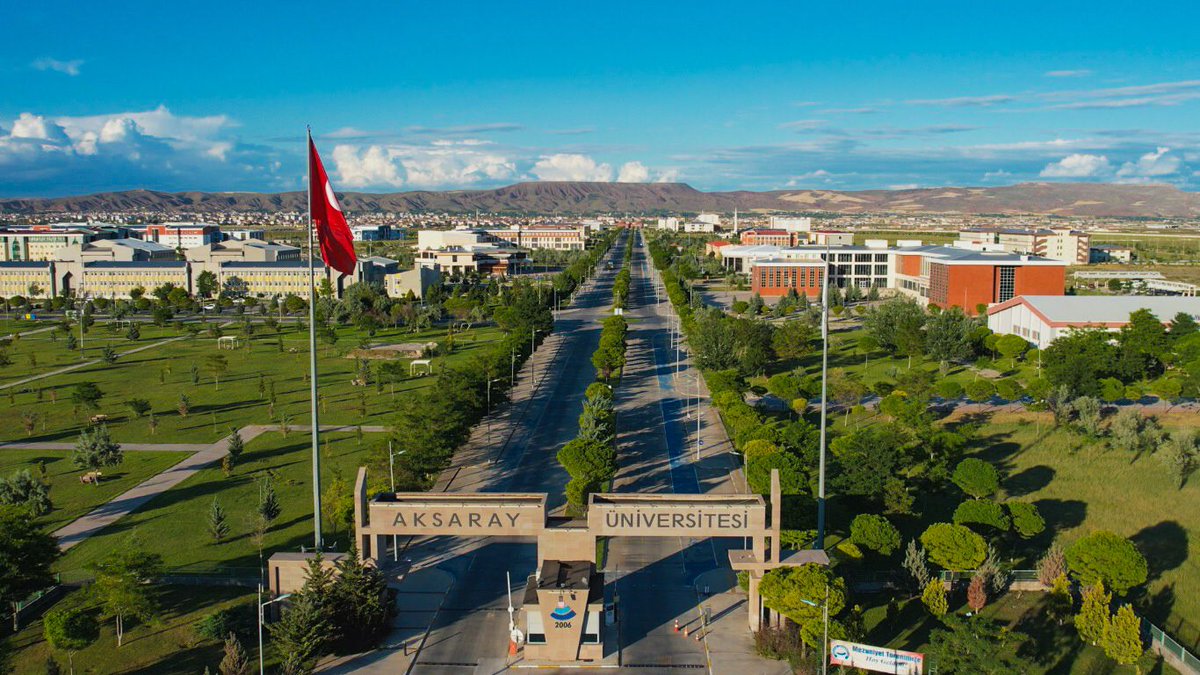 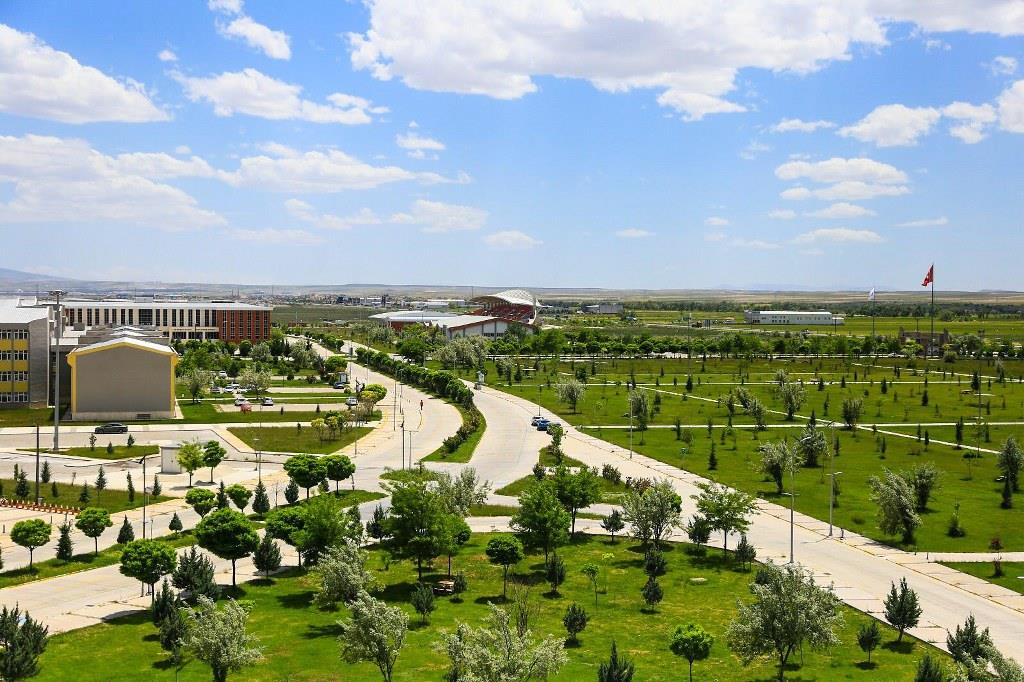 11
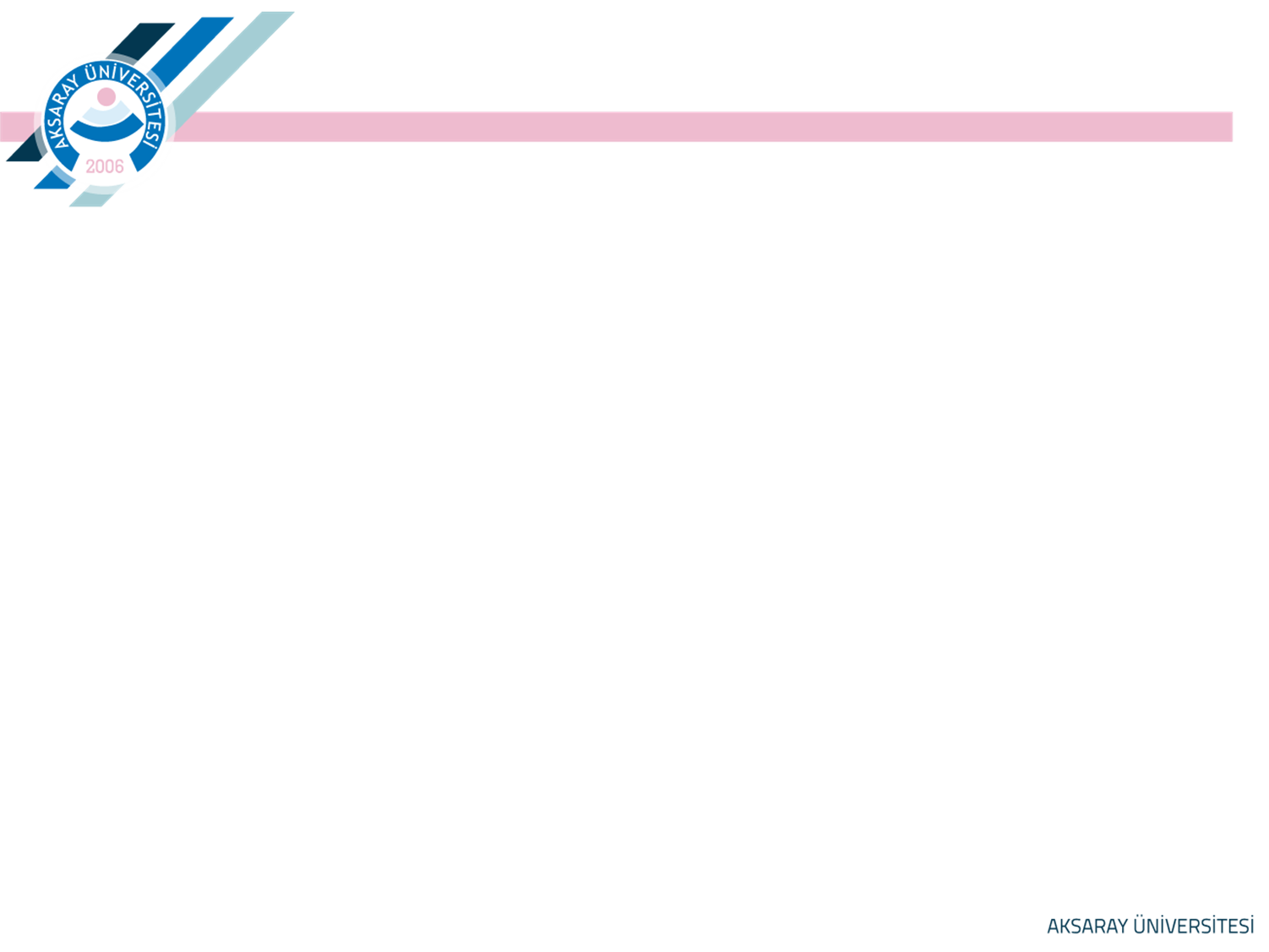 20850 students
12
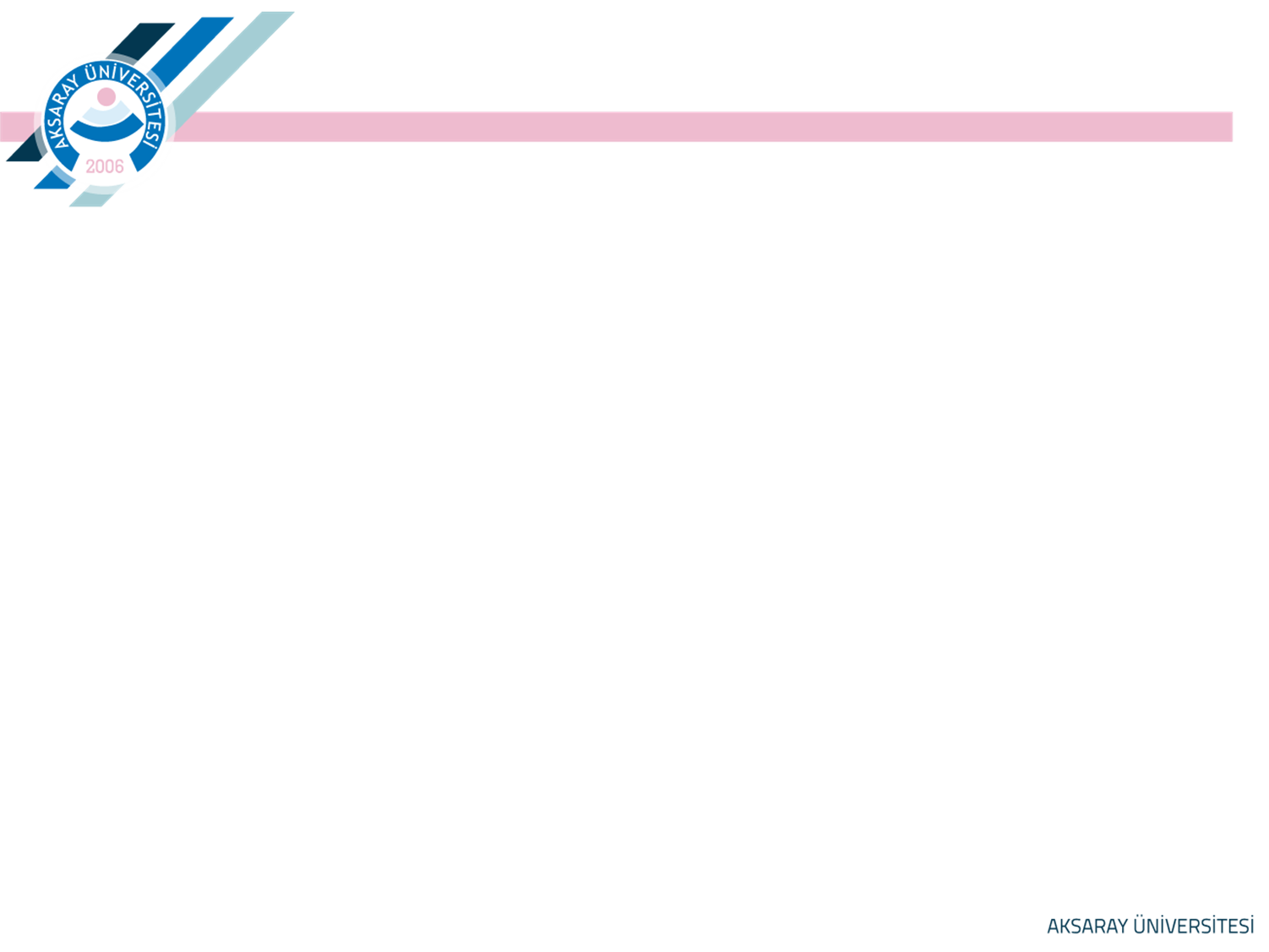 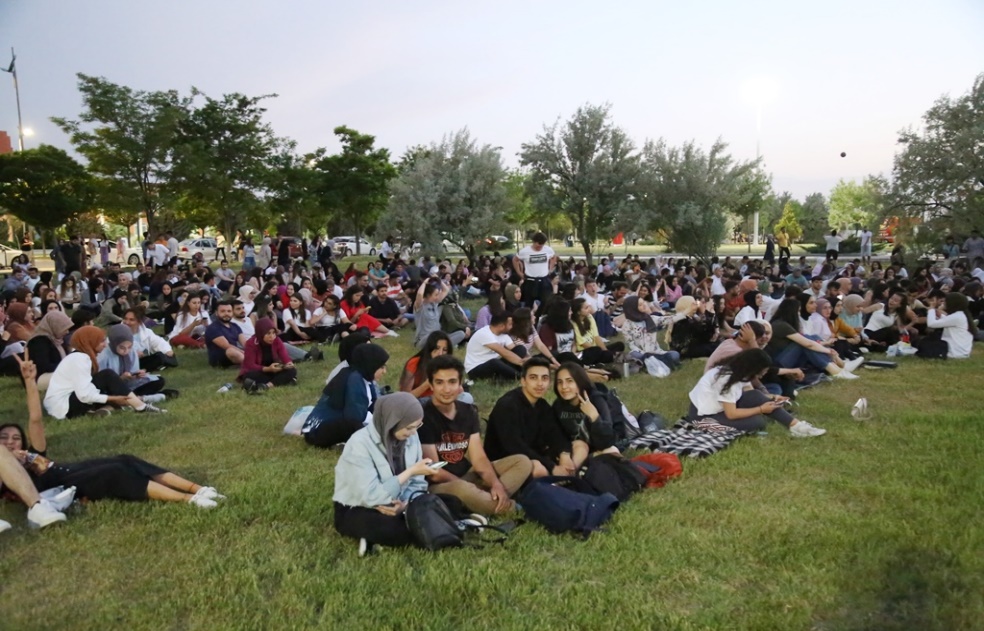 Numbers for students:
4670 – Associate Degree
11580 – Bachelor’s
2600 – Master’s and PhD
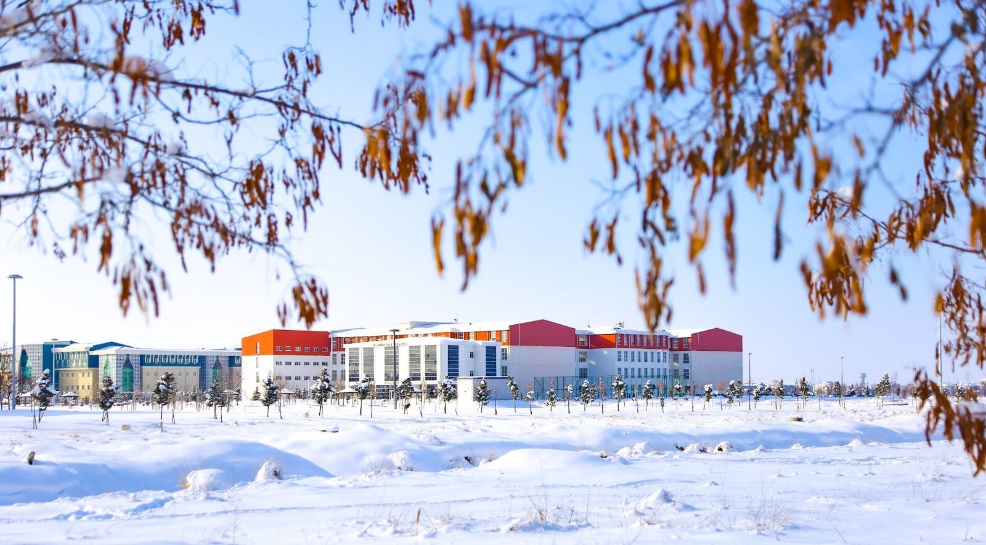 13
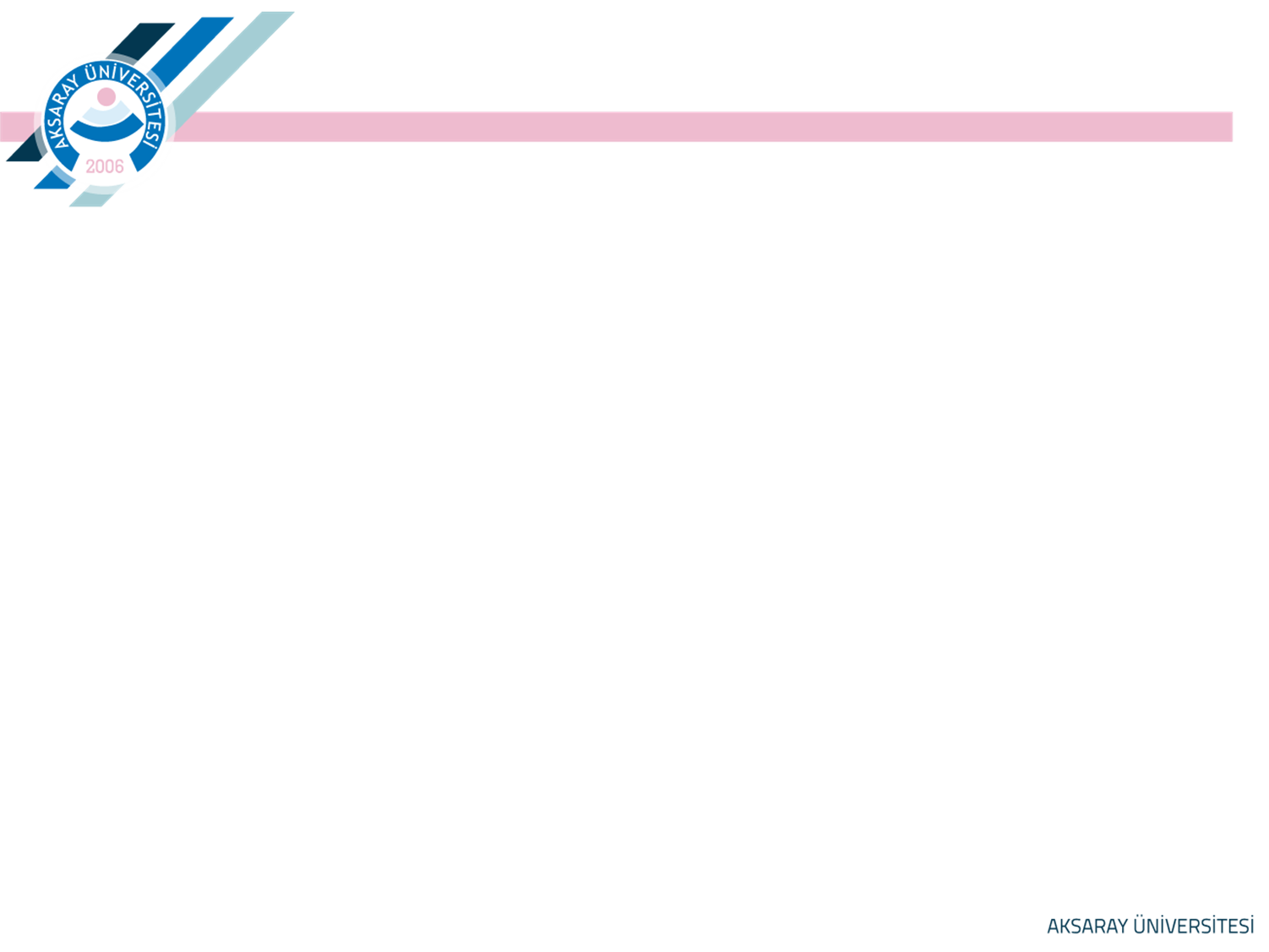 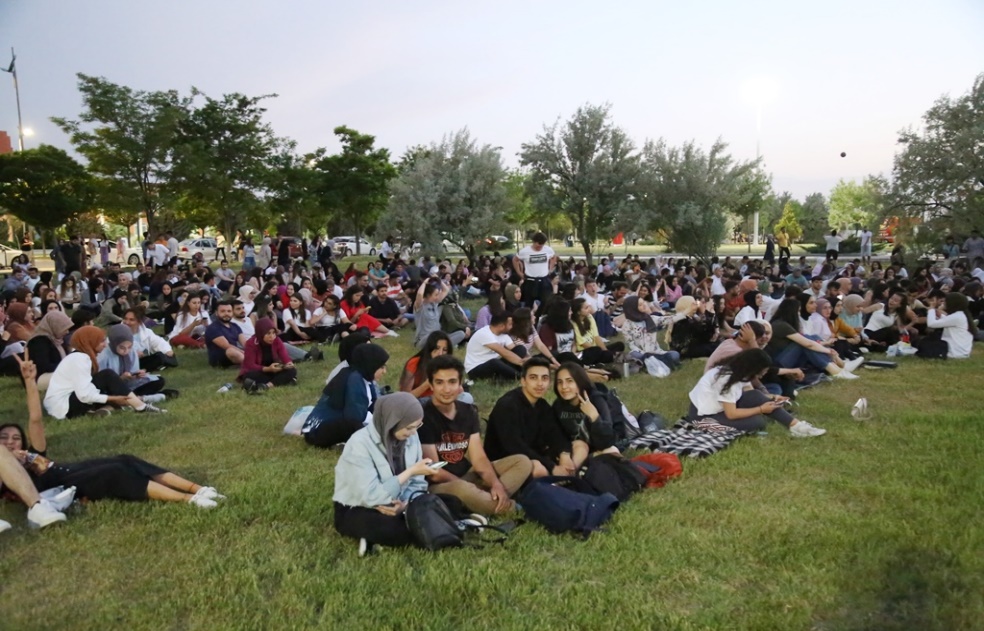 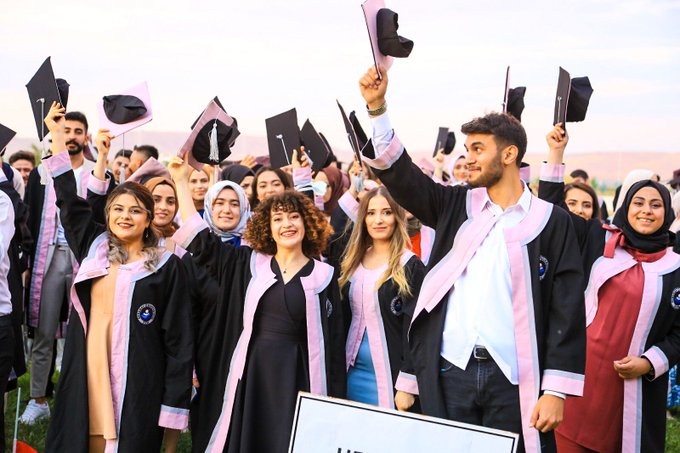 14
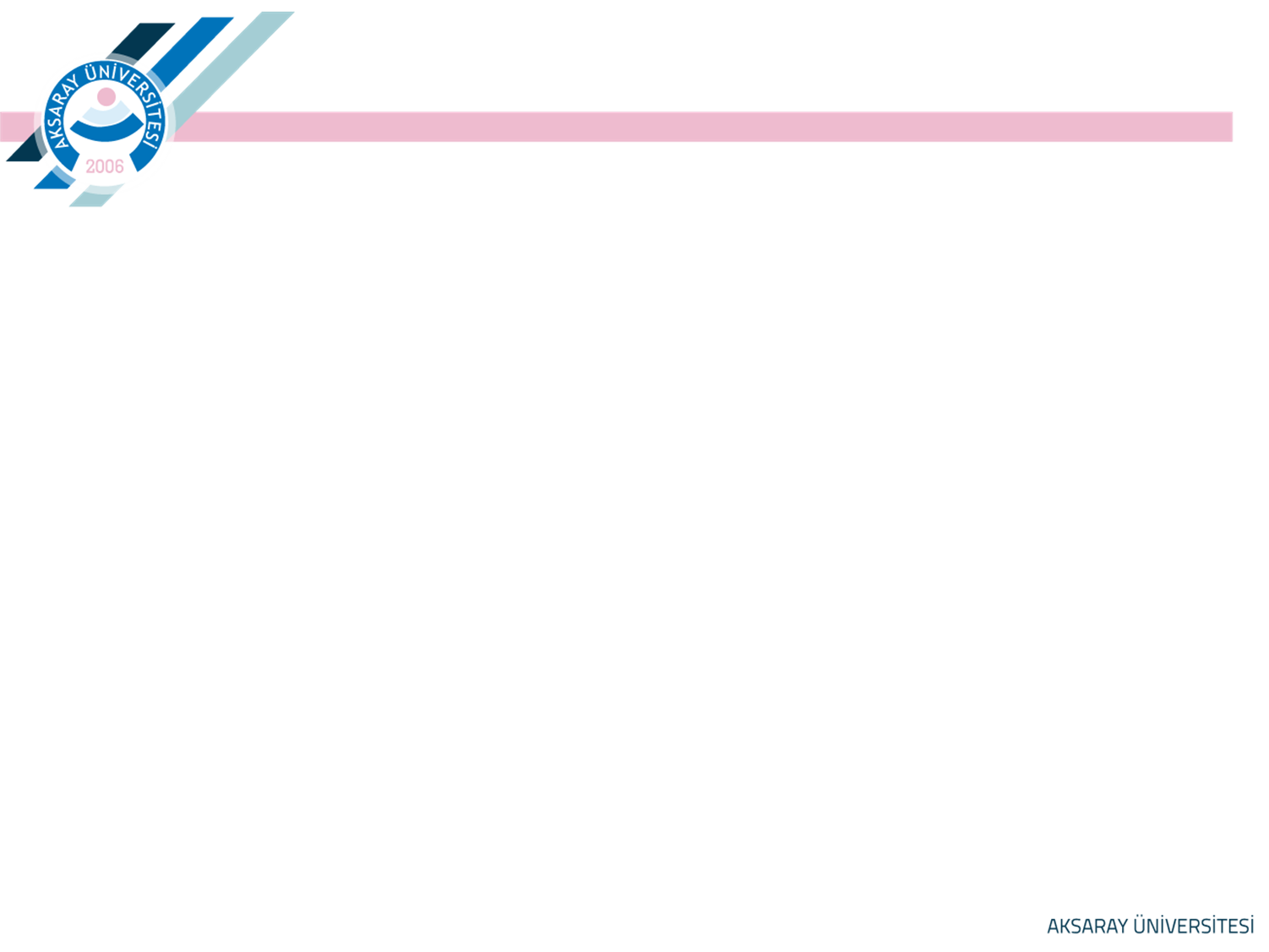 Aksaray University has
13 Faculties
6 Vocational Schools
3 Institutes
20 Research Centers
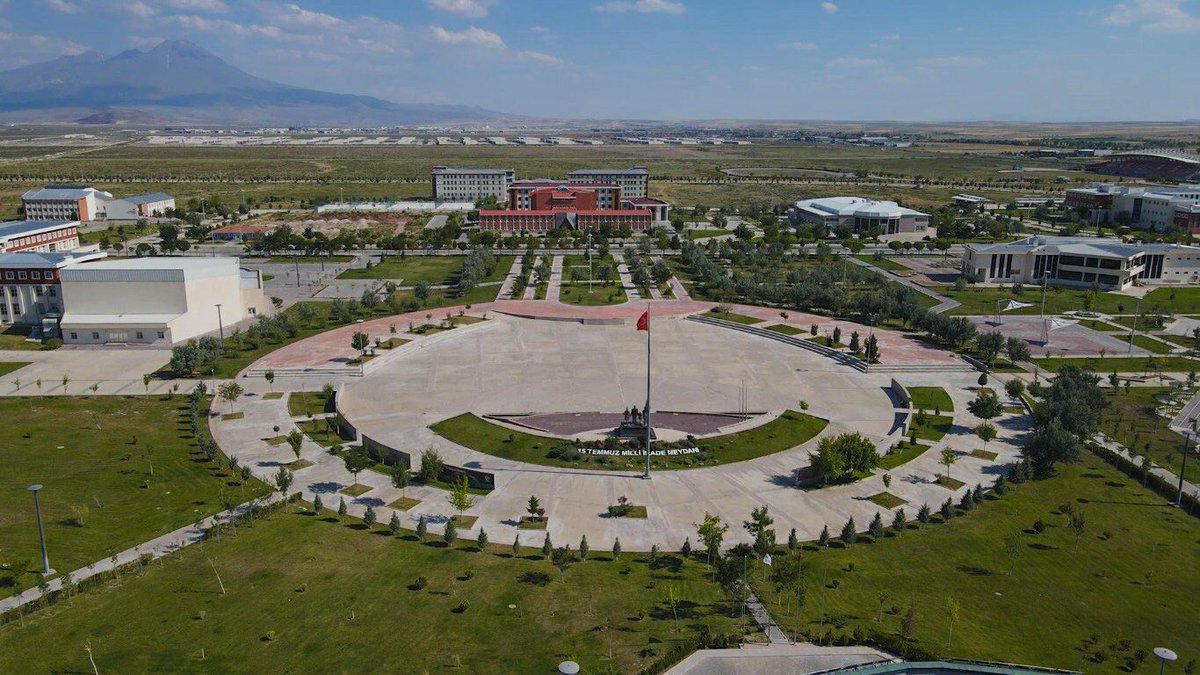 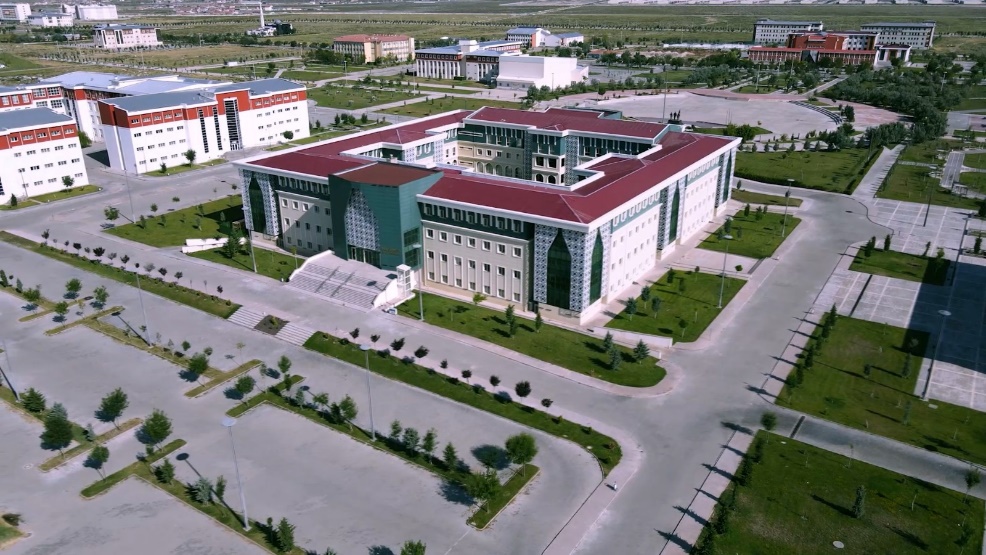 15
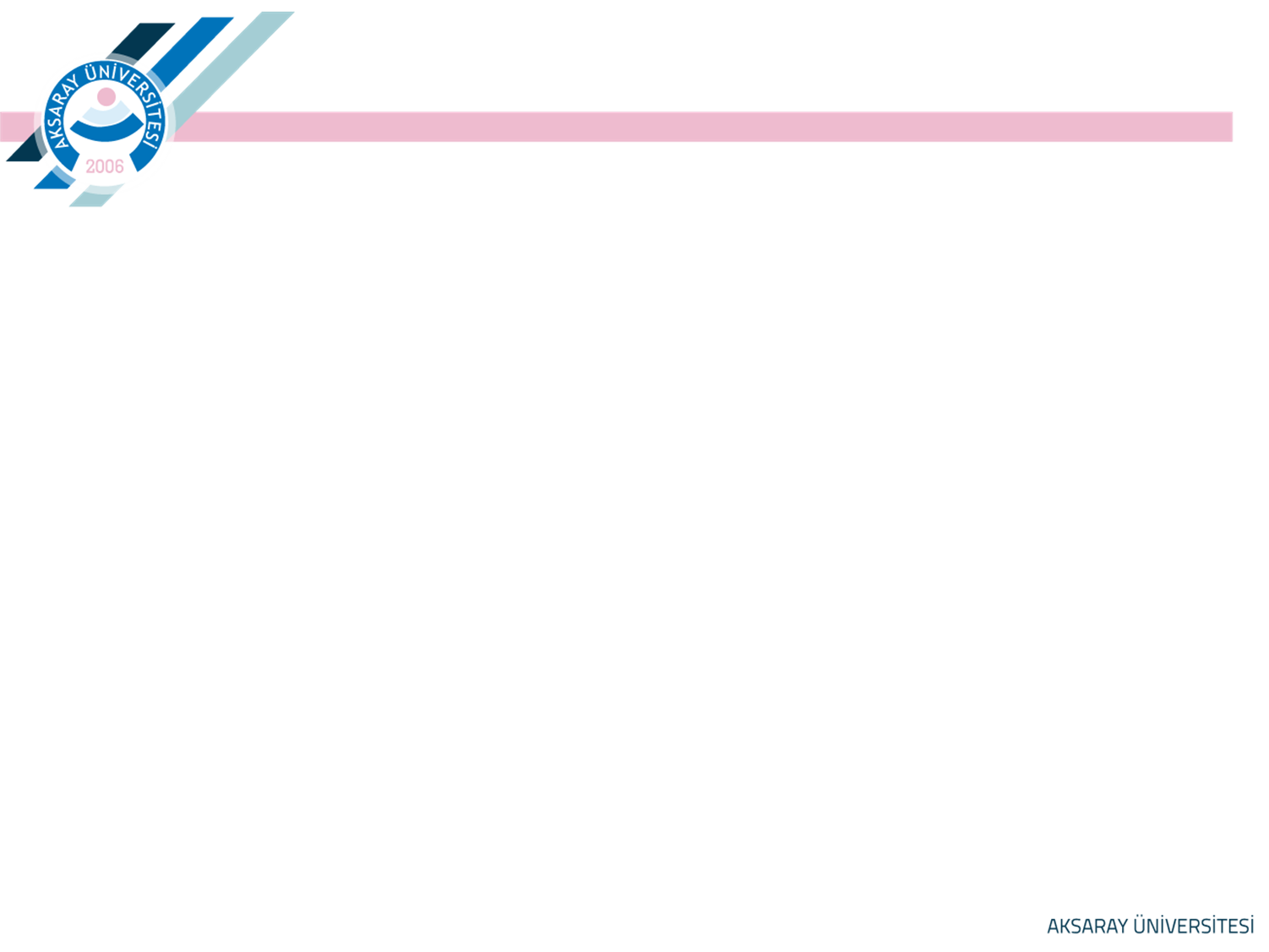 Faculties:
Medicine
Dentistry
Engineering
Architecture
Education
Health Sciences
Science and Letters
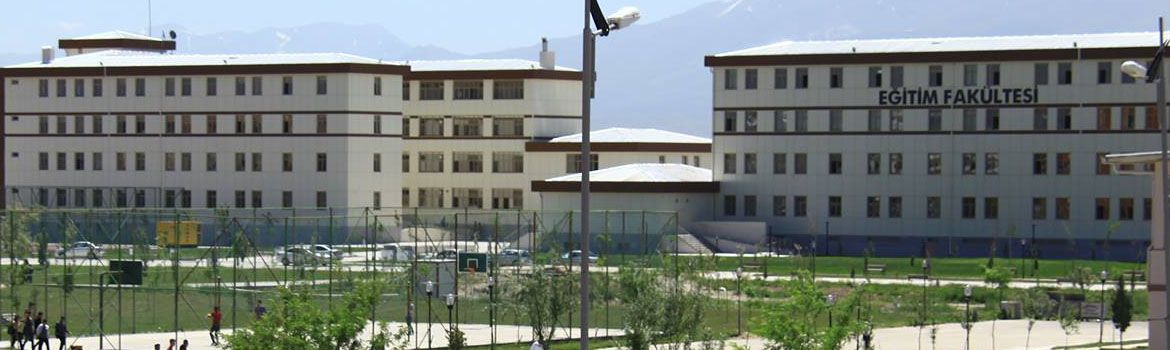 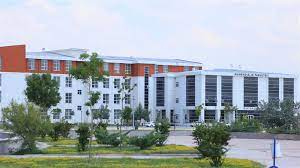 16
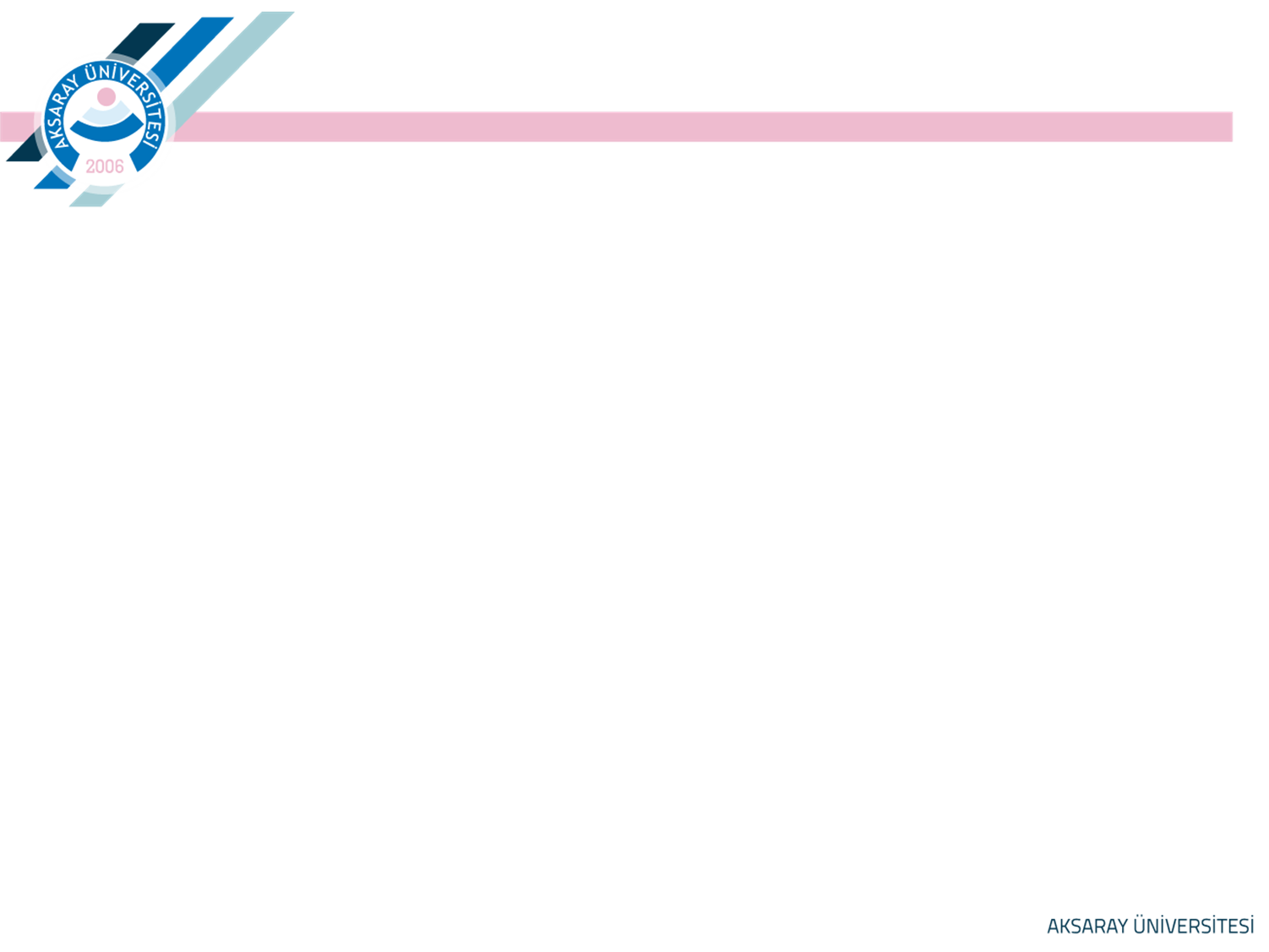 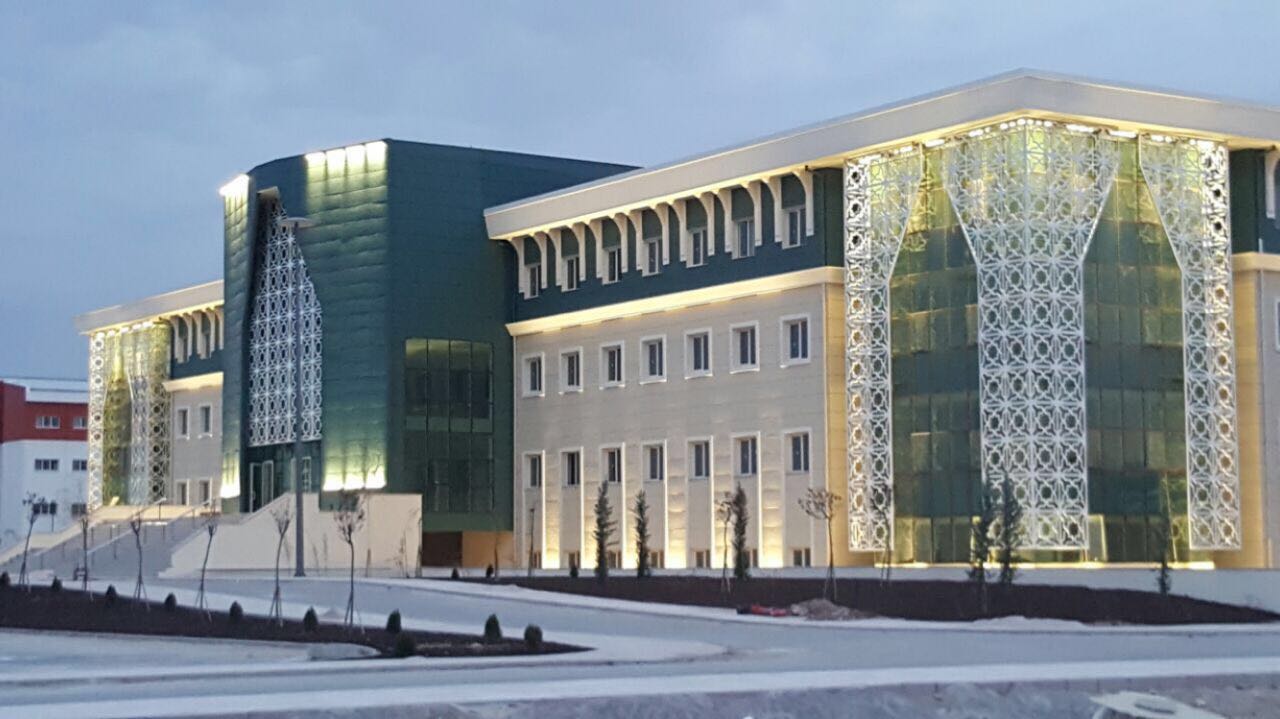 Faculties:
Adminstrative Sciences
Sport Sciences
Tourism
Veterinary
Communication
Islamic Sciences
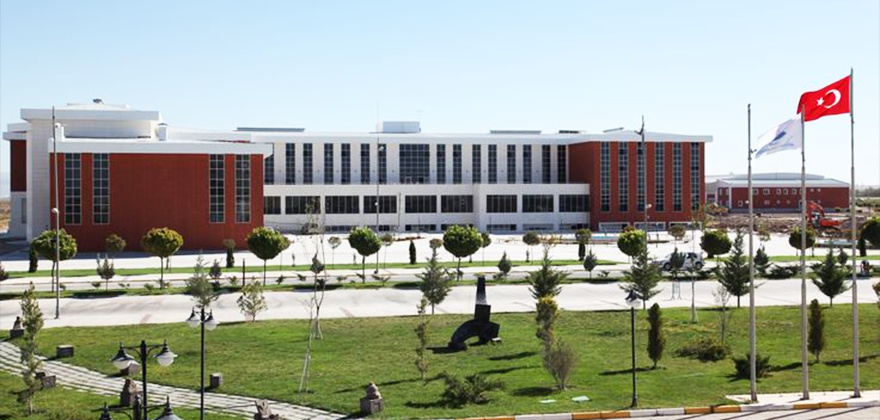 17
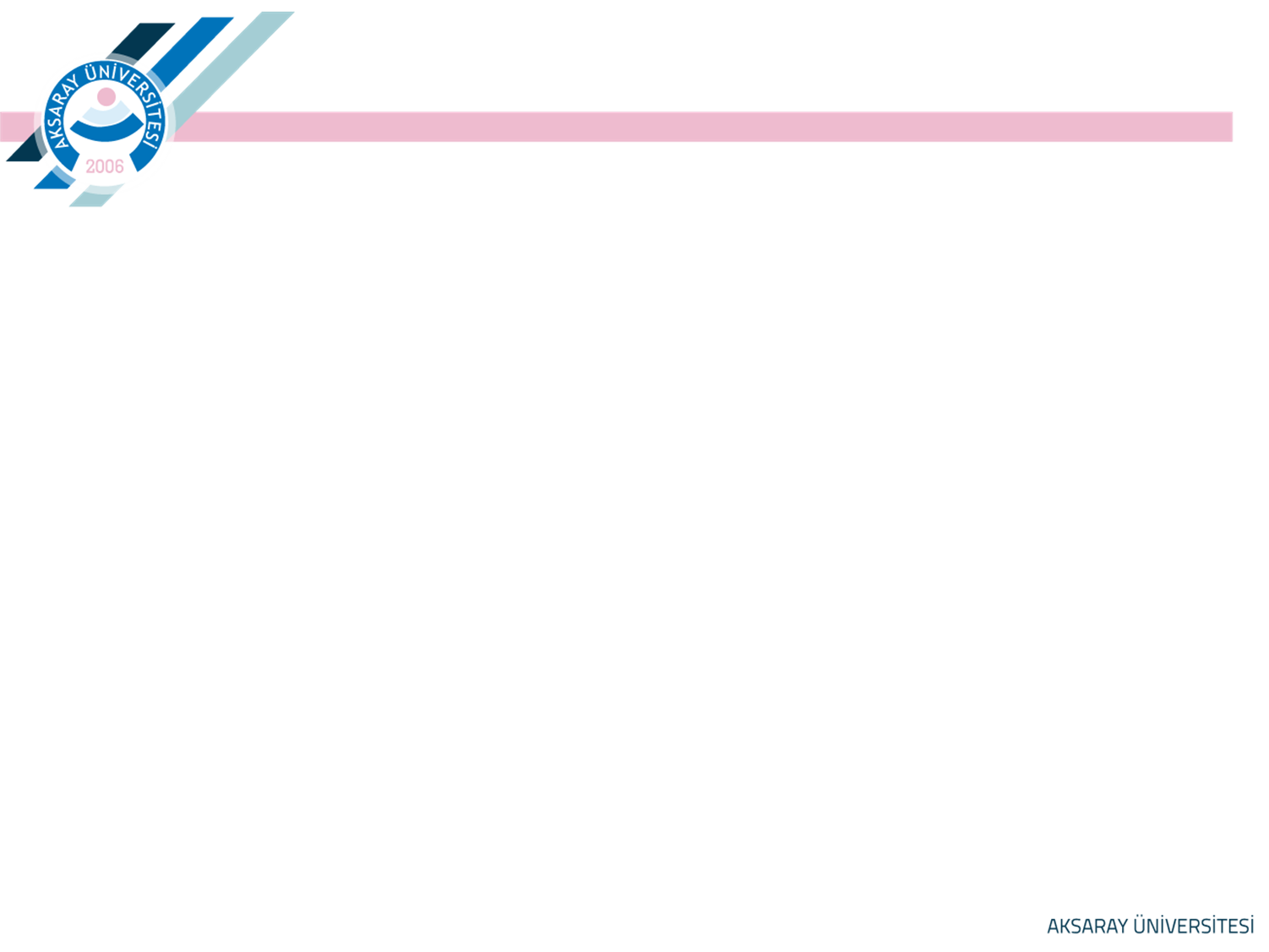 Institutes:
Social Sciences
- 38 programs
Applied Sciences
- 41 programs
Health Sciences
- 22 programs
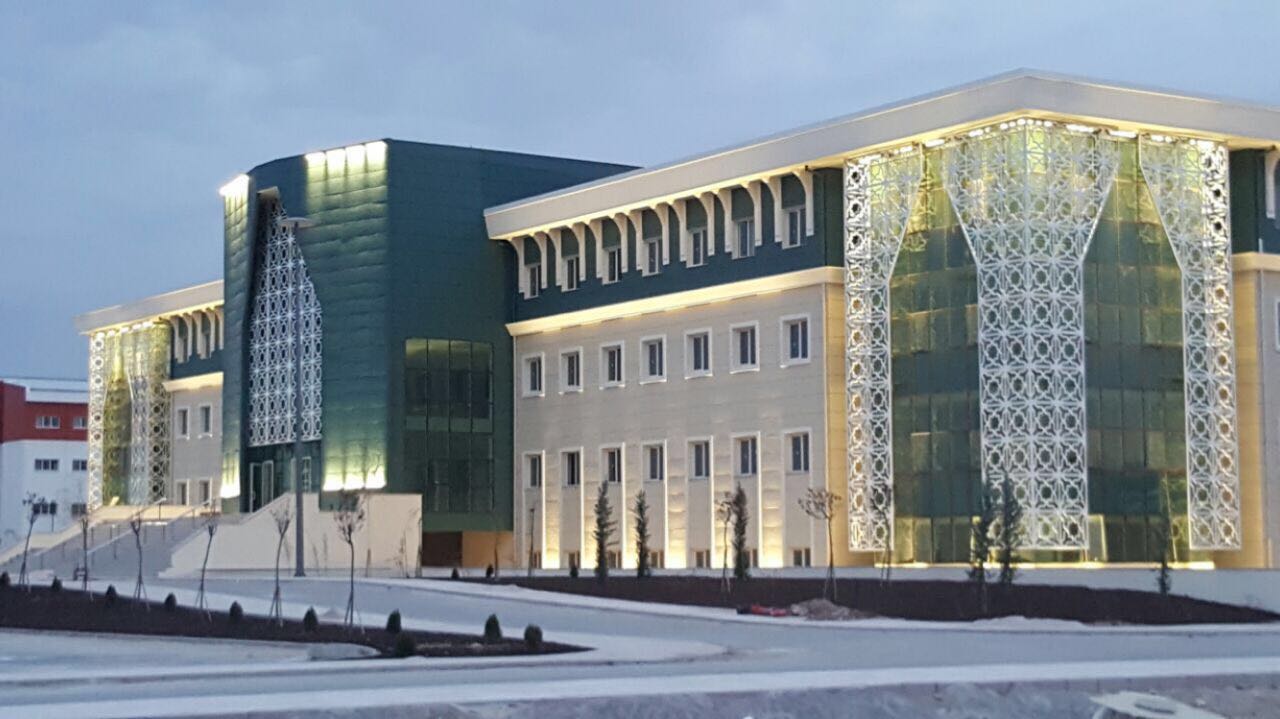 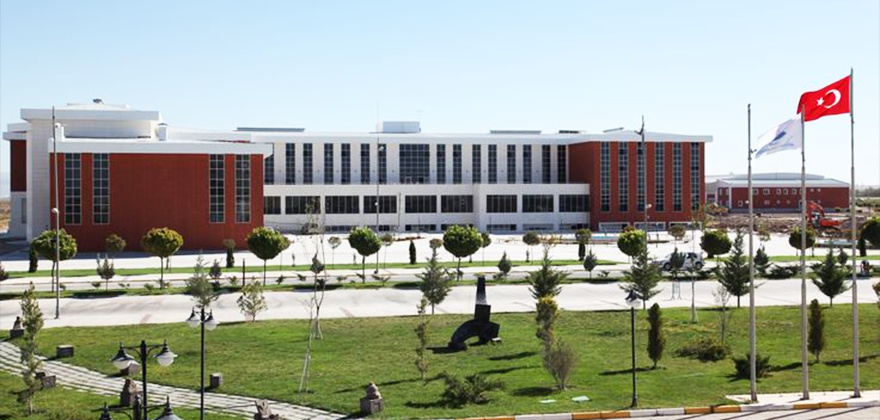 18
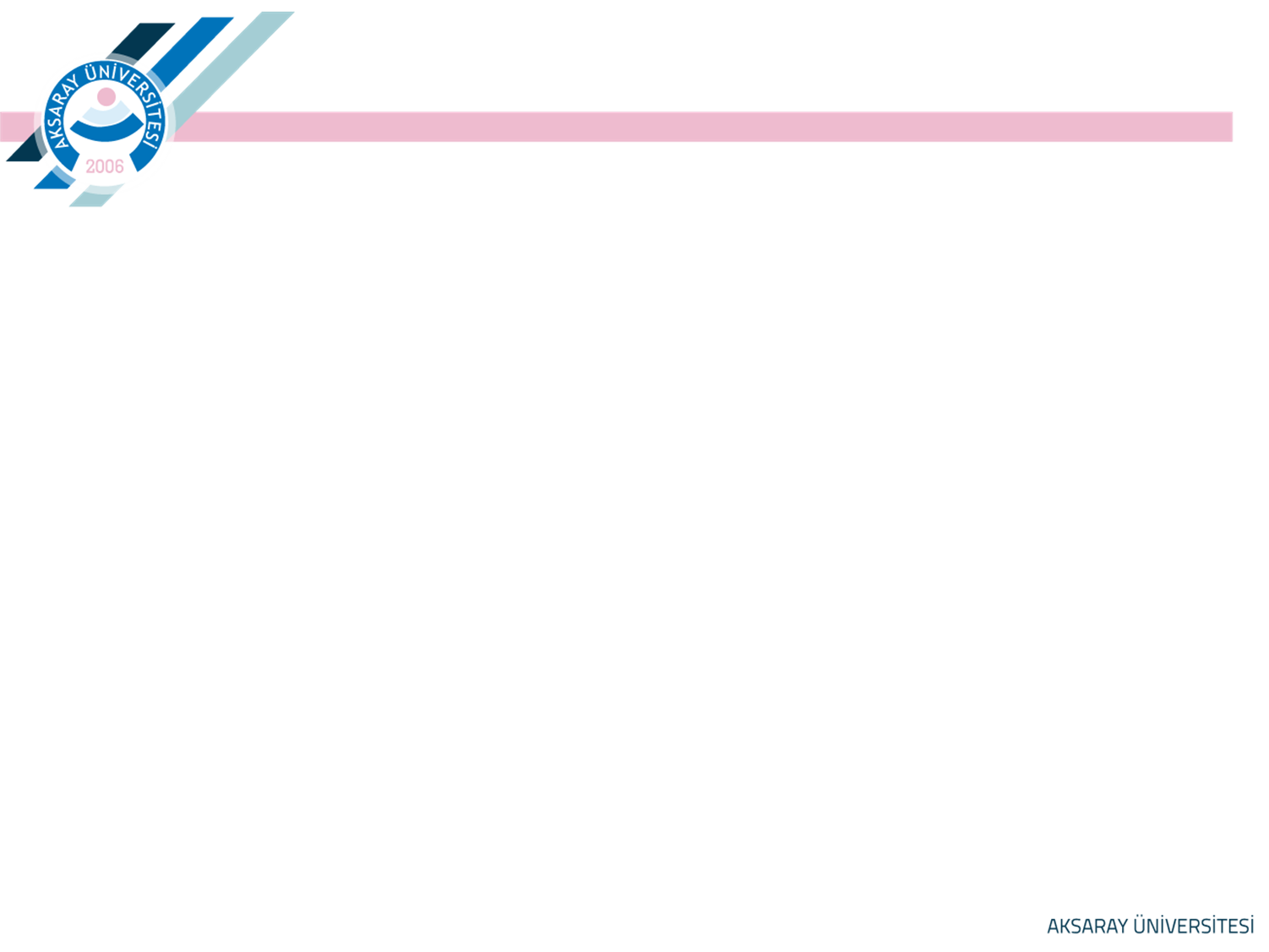 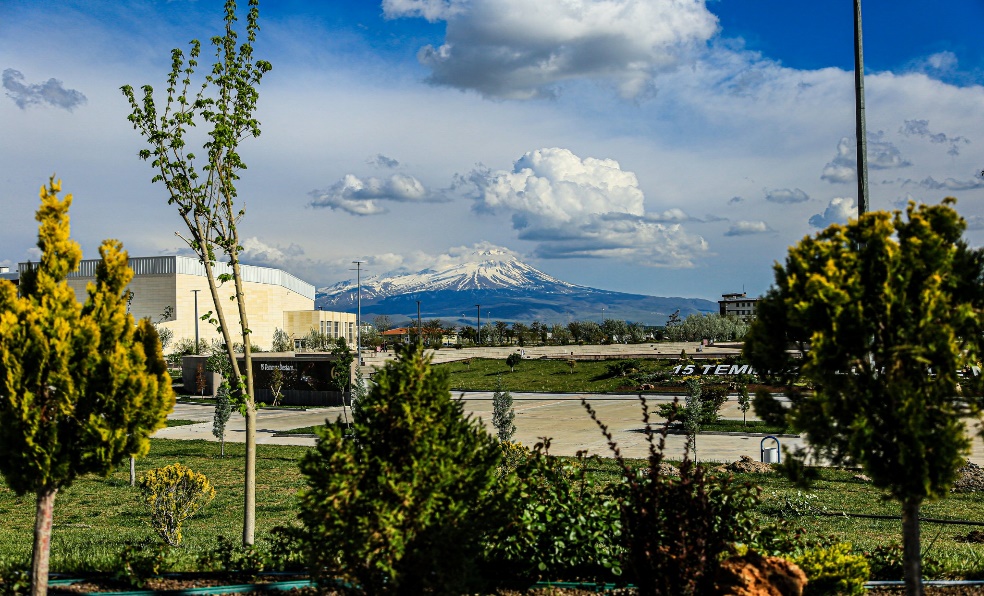 Numbers for students:
4161 – Associate Degree
12420 – Bachelor’s
2200 – Master’s and PhD

18781 - total
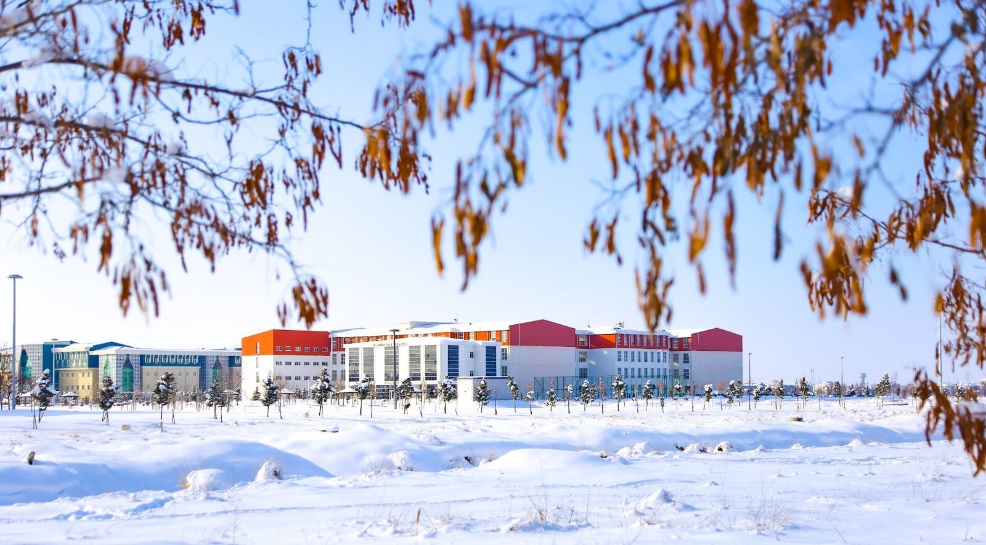 19
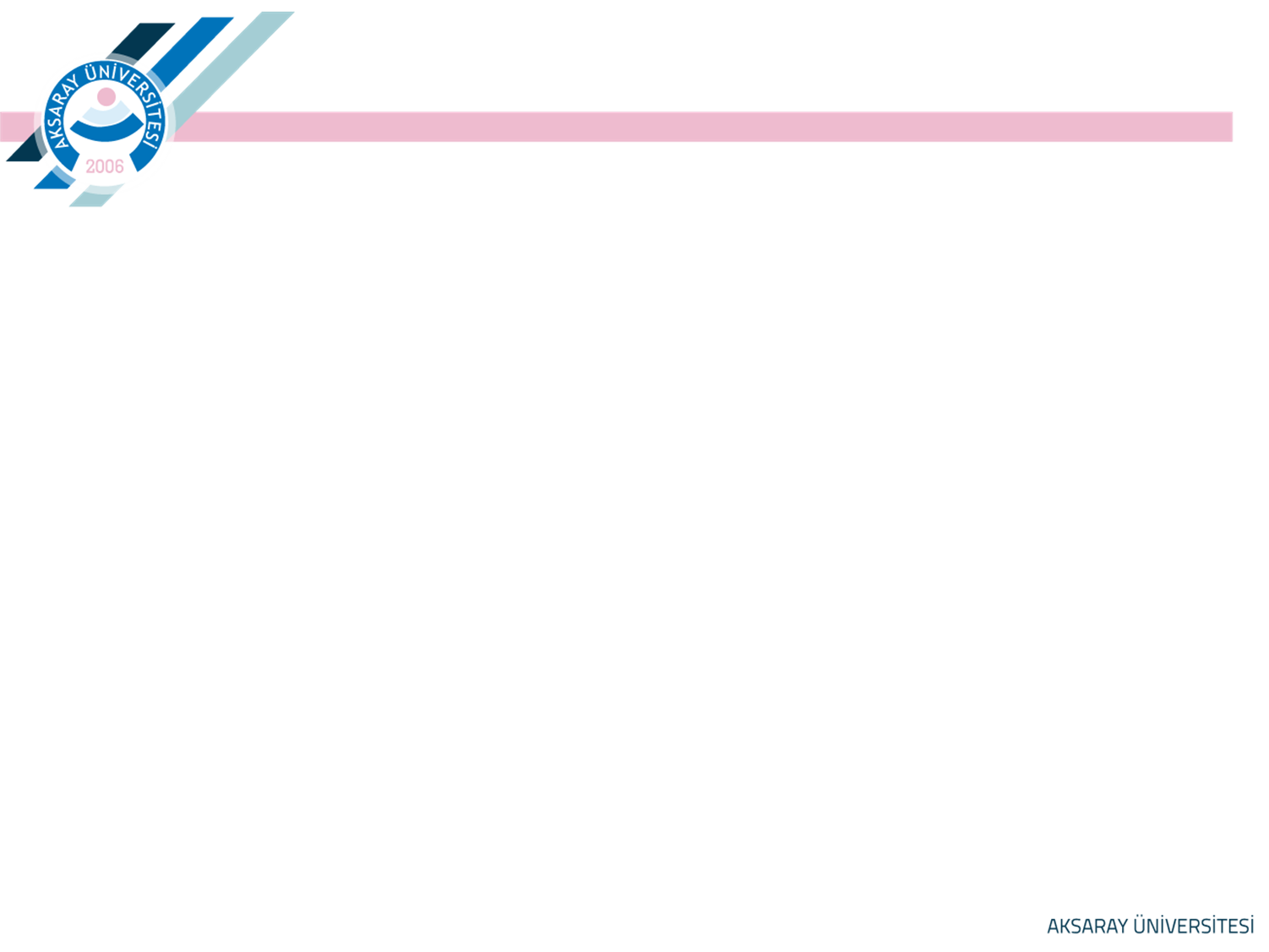 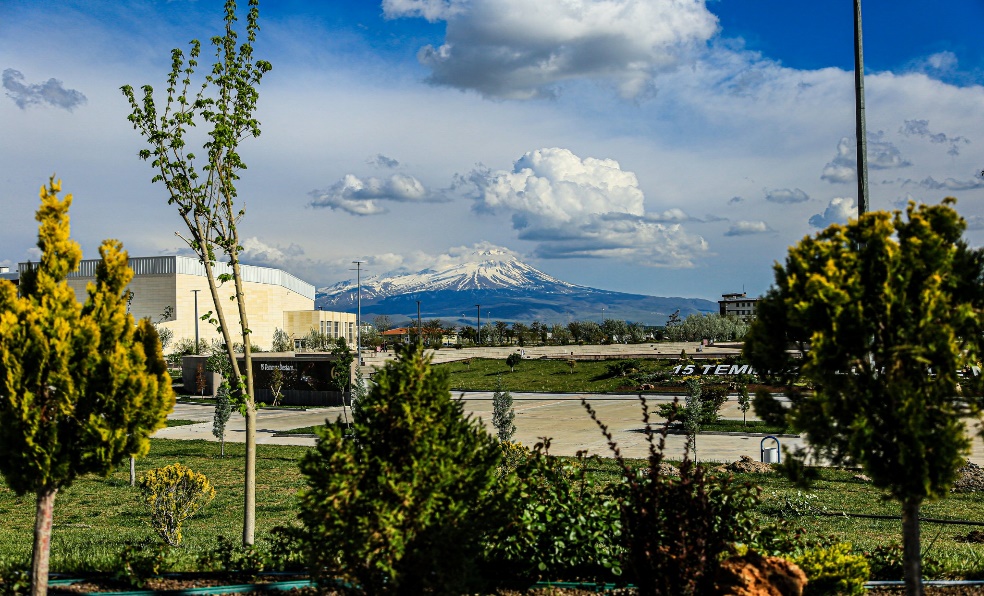 Numbers for staff:118 – Professors
147 – Assoc. Prof.
249 – Asst, Prof. 
198 – Lecturers
197 – Research Asst.
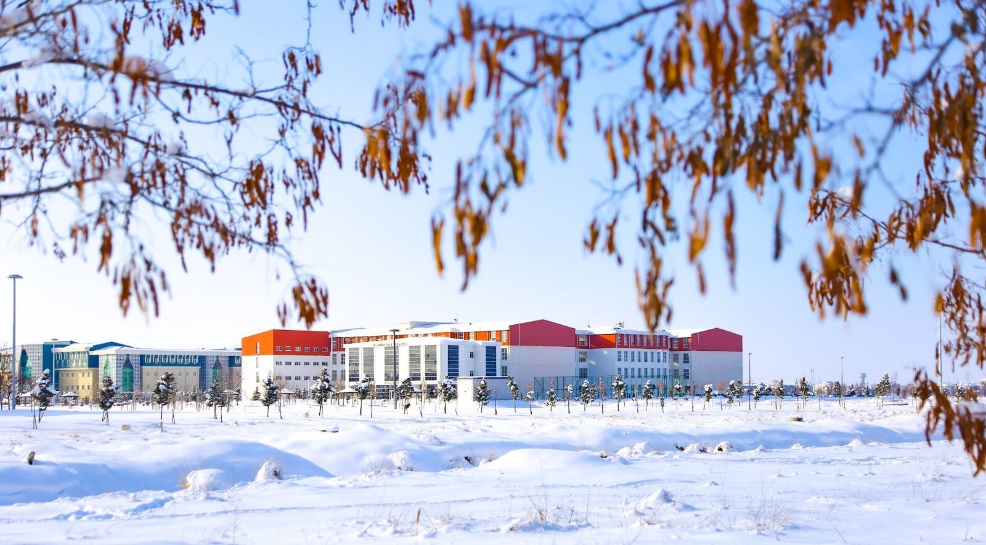 20
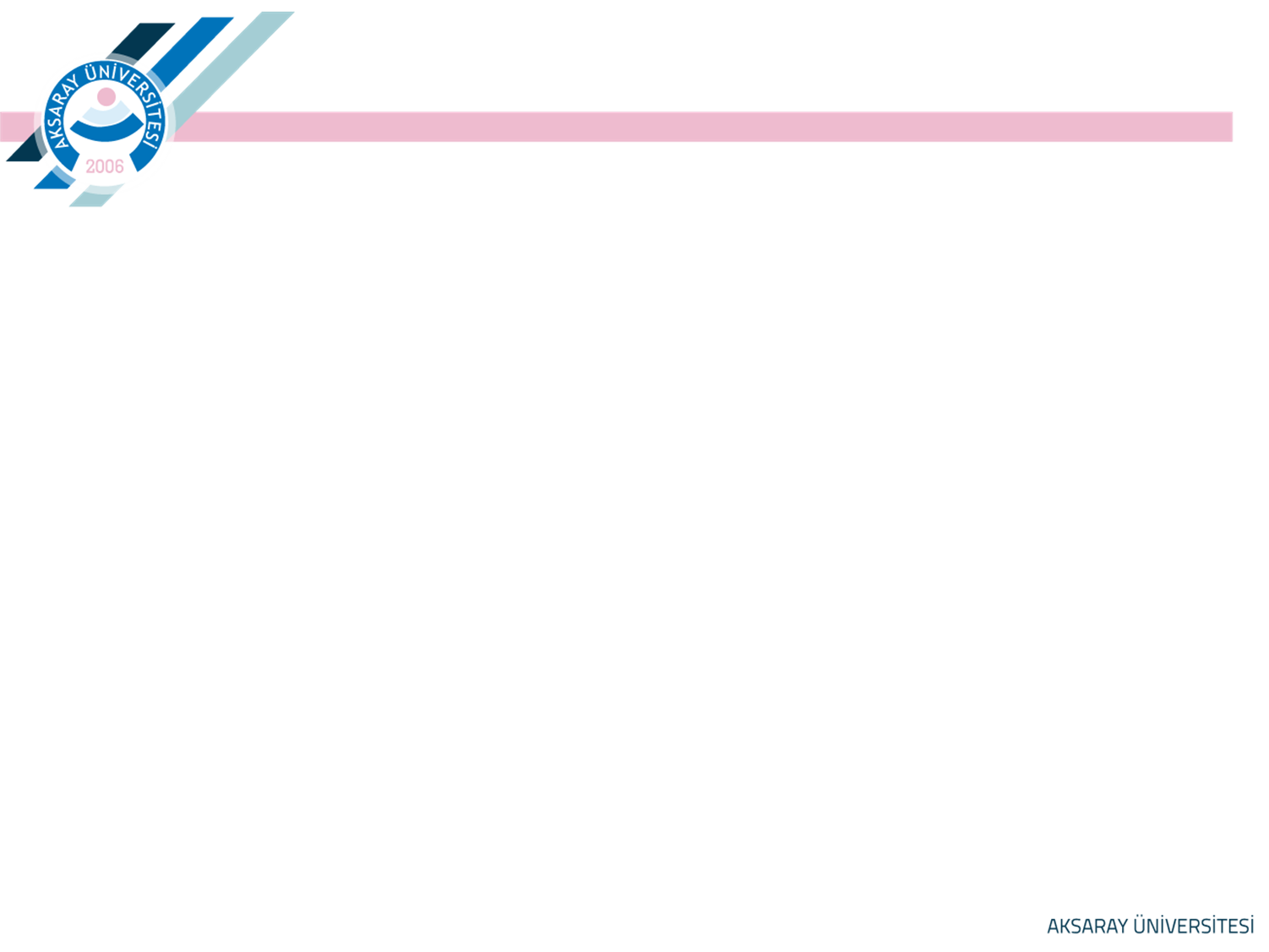 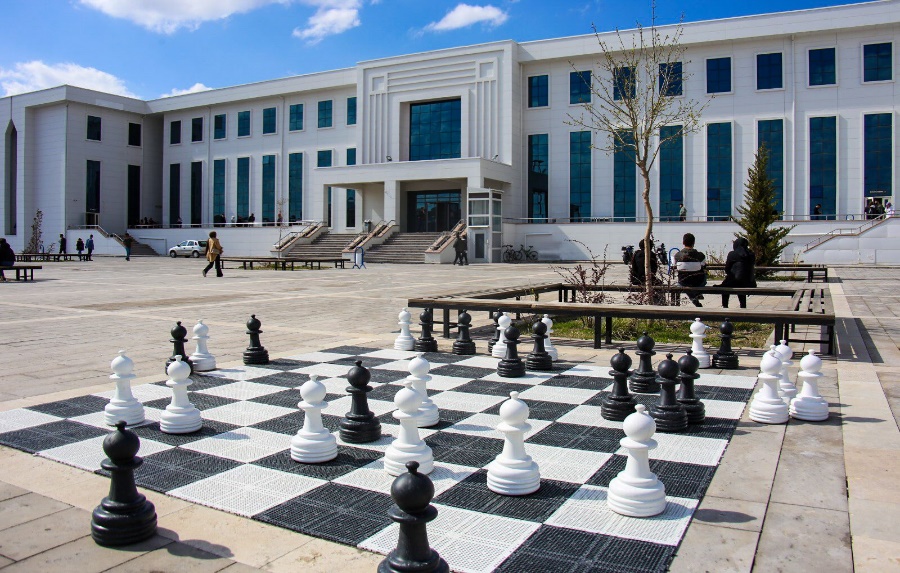 Some Statistics:
Number of Students per Academic Staff - 20.9
Rate of Graduate Students to Total Students - %13
2023 budget  - 860mn ₺
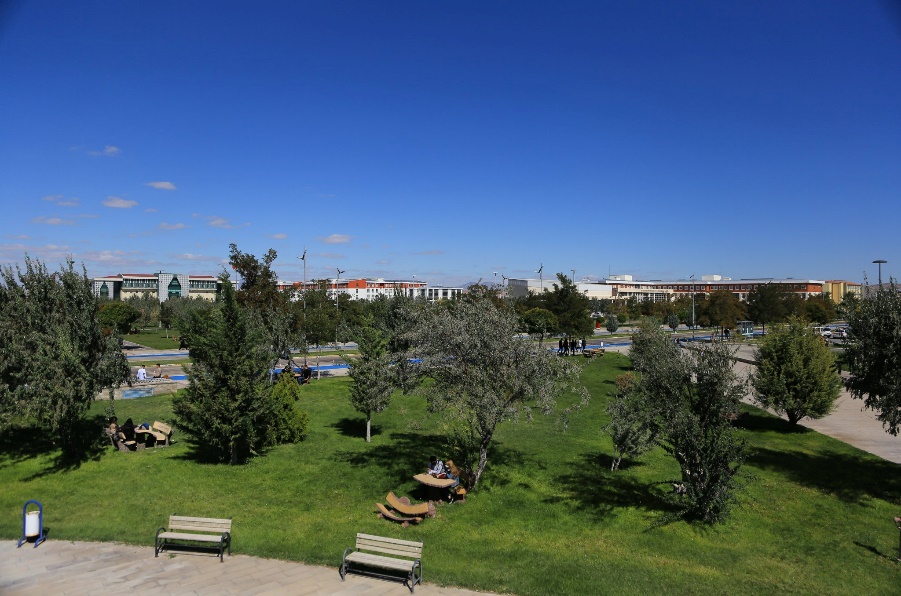 21
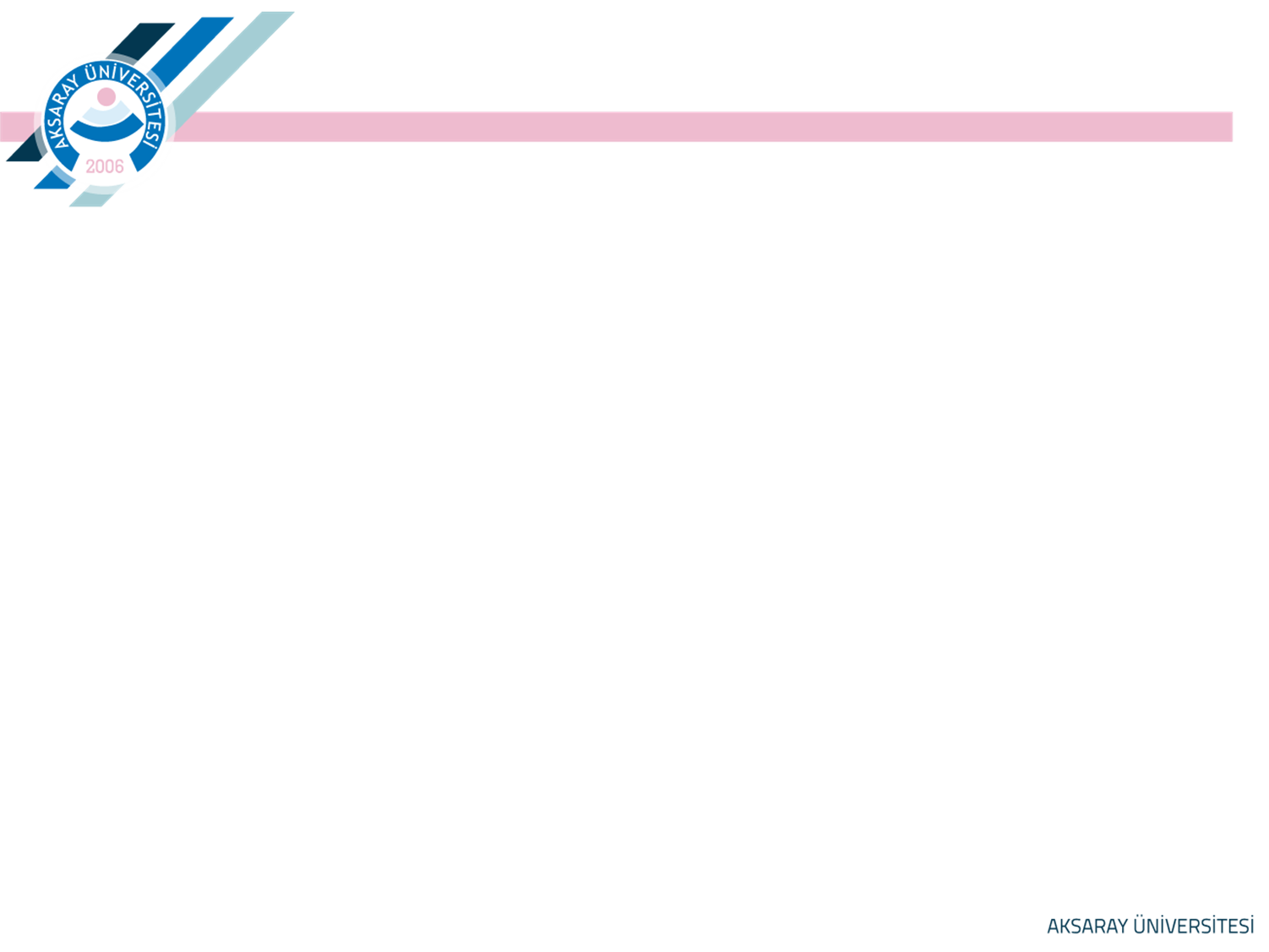 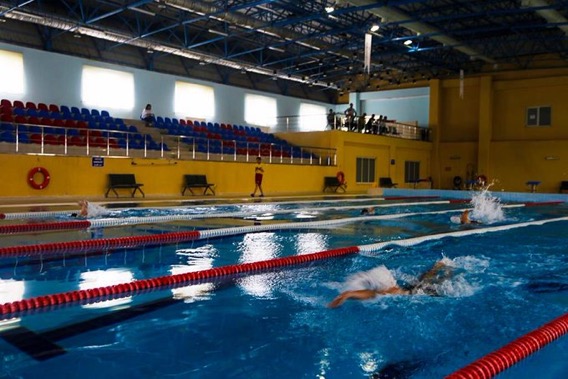 Specialization:
Aksaray University was determined as a pilot university in the field of "Sports and Health" within the scope of the "Regional Development-Oriented Mission Differentiation and Specialization Project" coordinated by the Council of Higher Education (YÖK) in 2018.
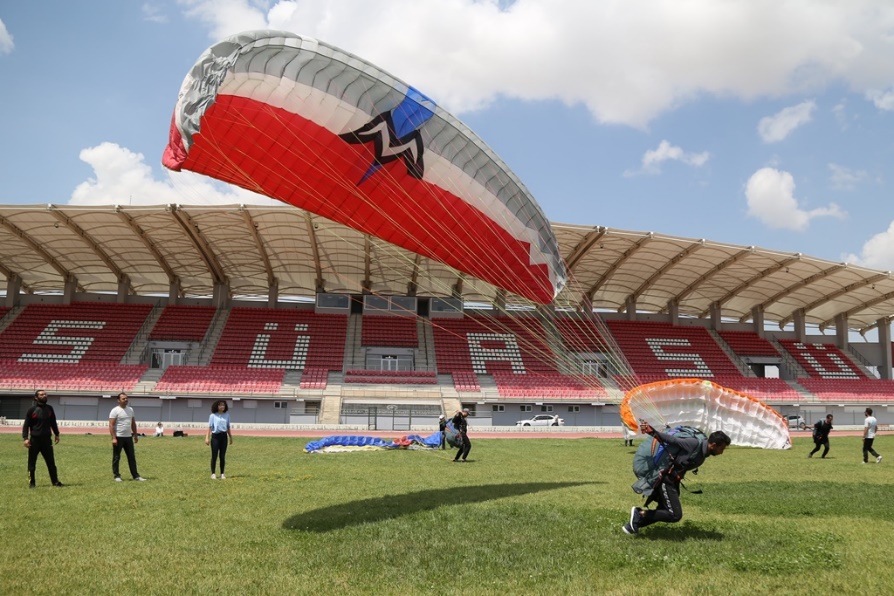 22
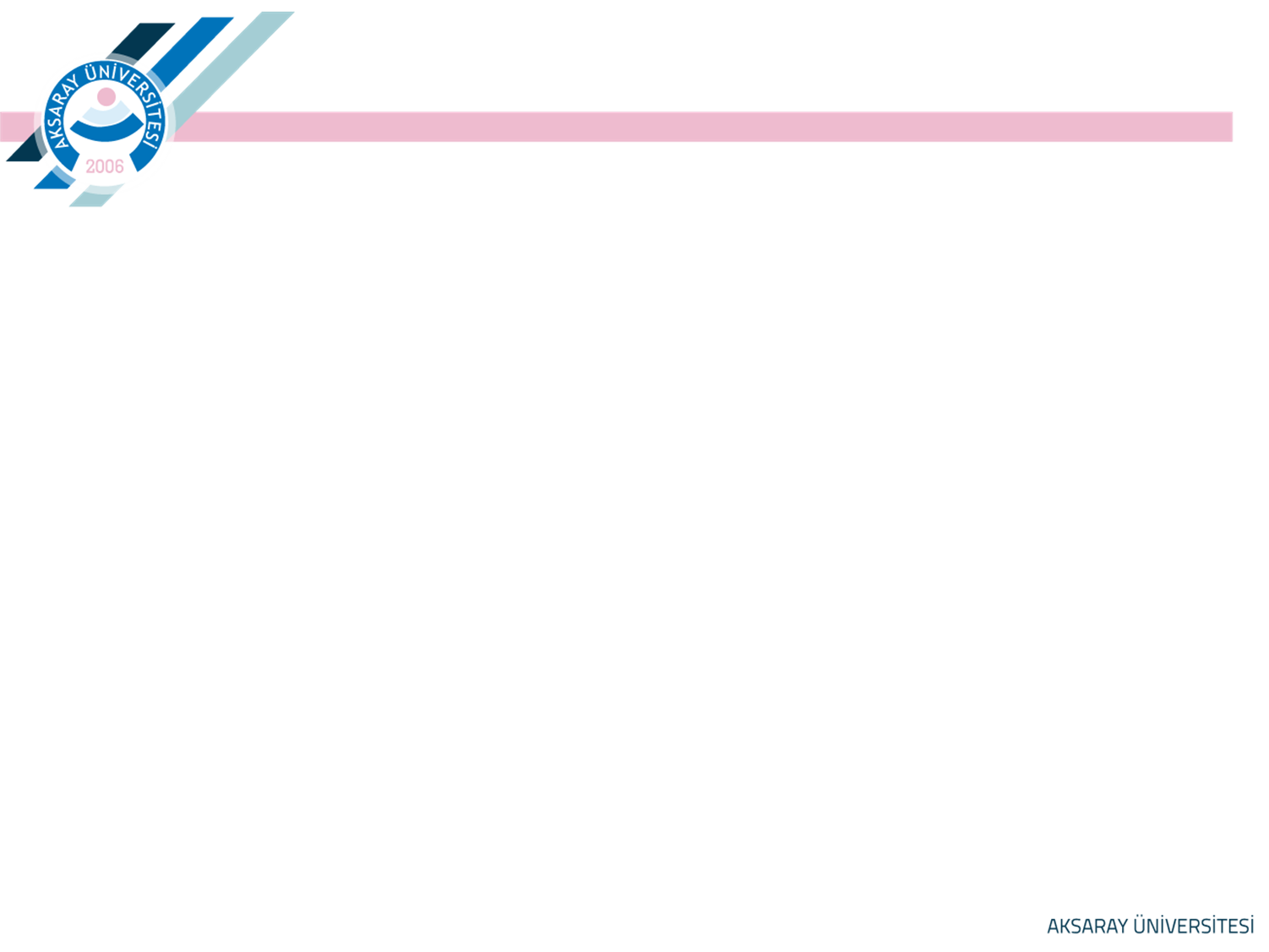 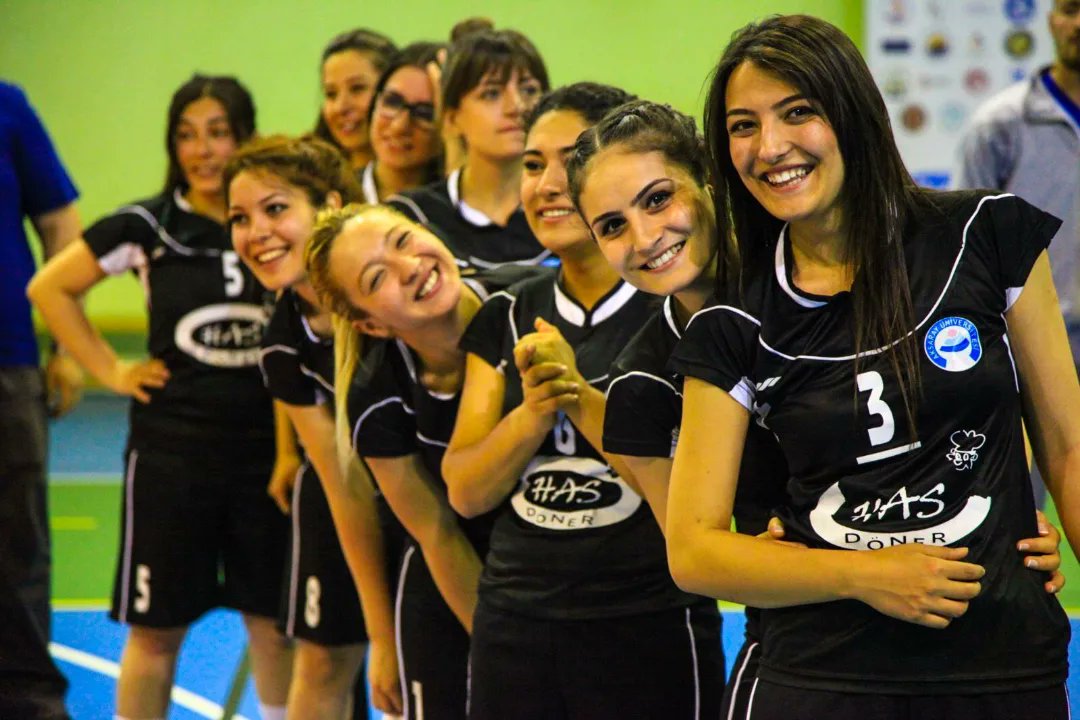 In this context, taking into account the needs and potential of the region and the university, Aksaray University's specialization in the field of Sports and Health and university-industry cooperation will be implemented and qualified human resources, innovation culture, investment and knowledge accumulation for value-added products will be provided to the region in this field.
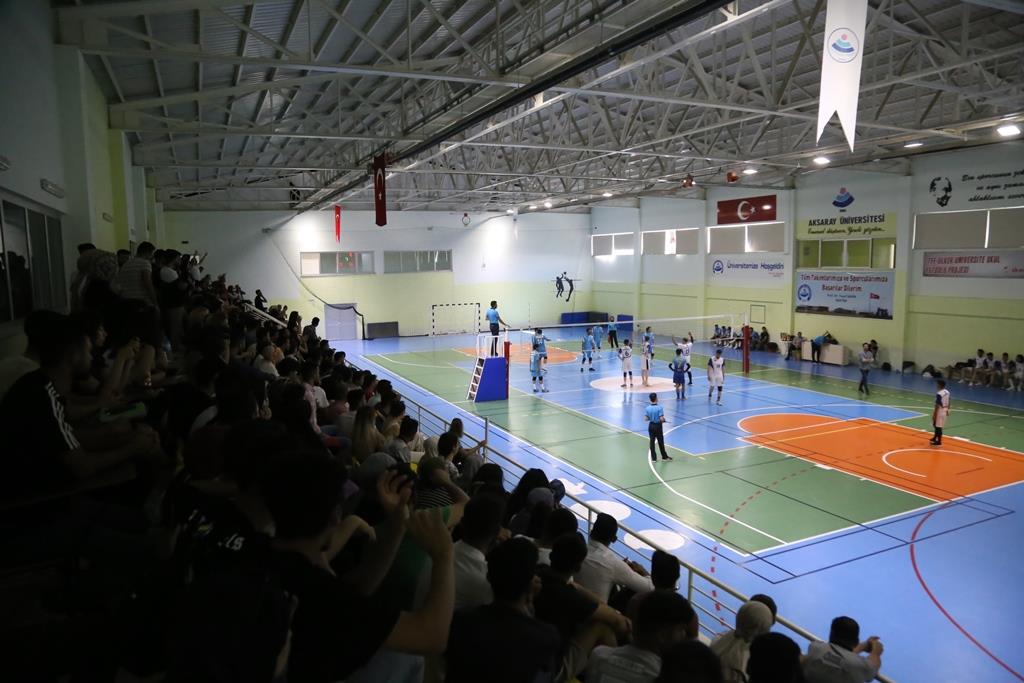 23
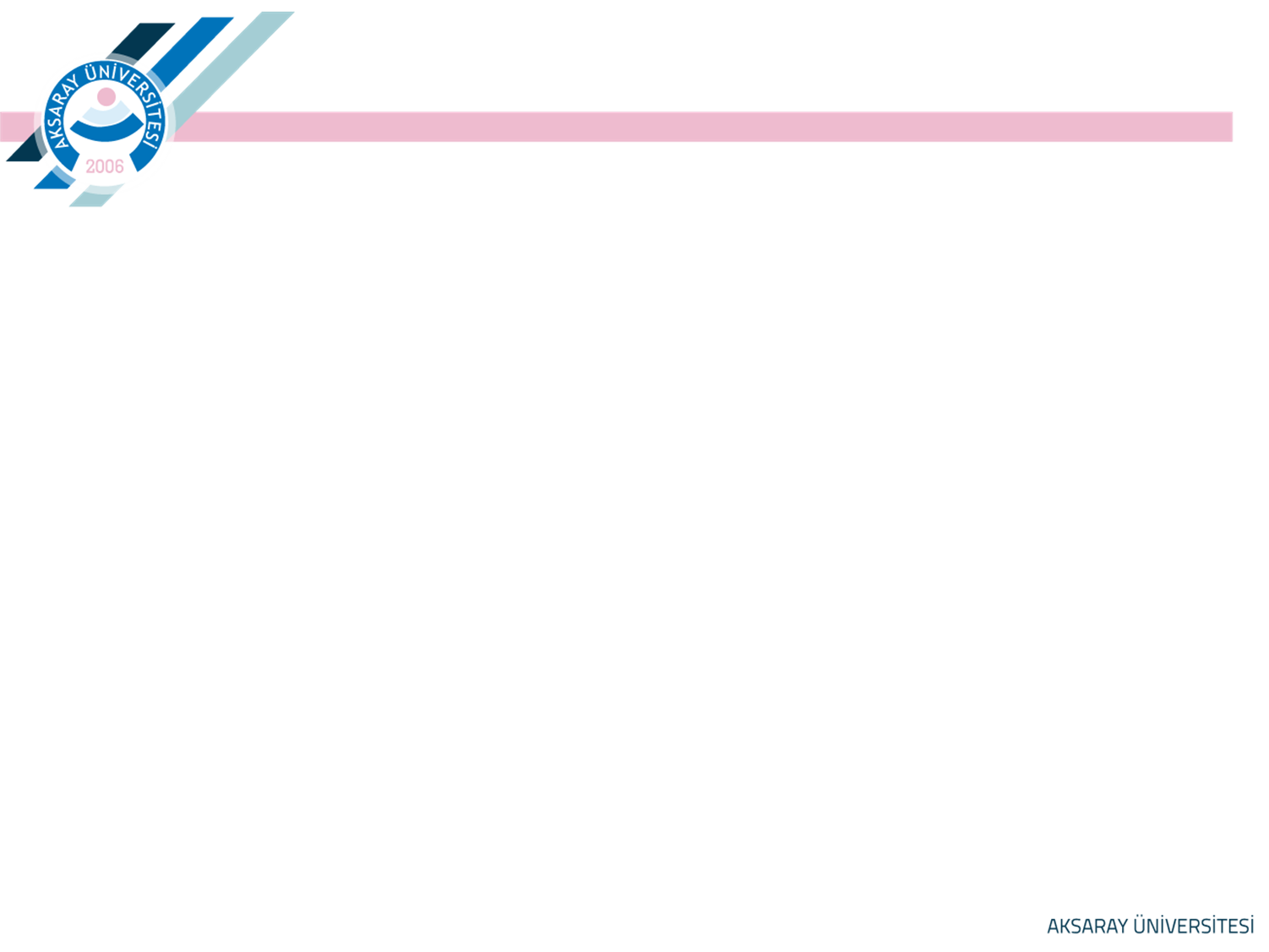 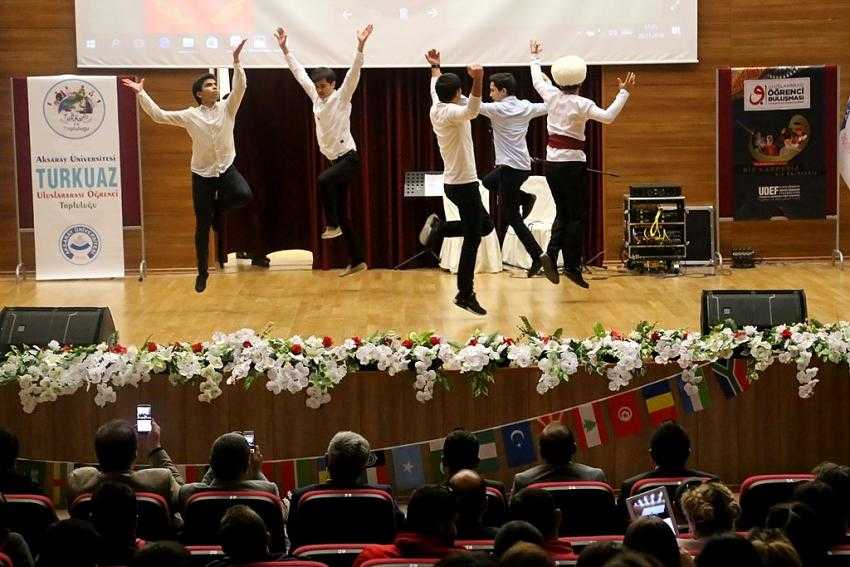 International Students:
149 Associate Degree
1352 Undergraduate
70 Master’s Degree
8 PhD Degree
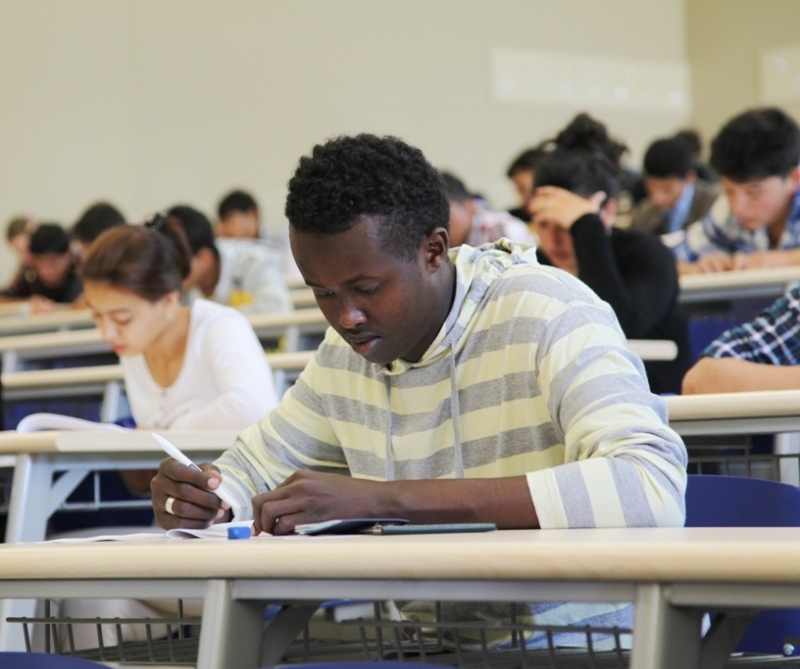 24
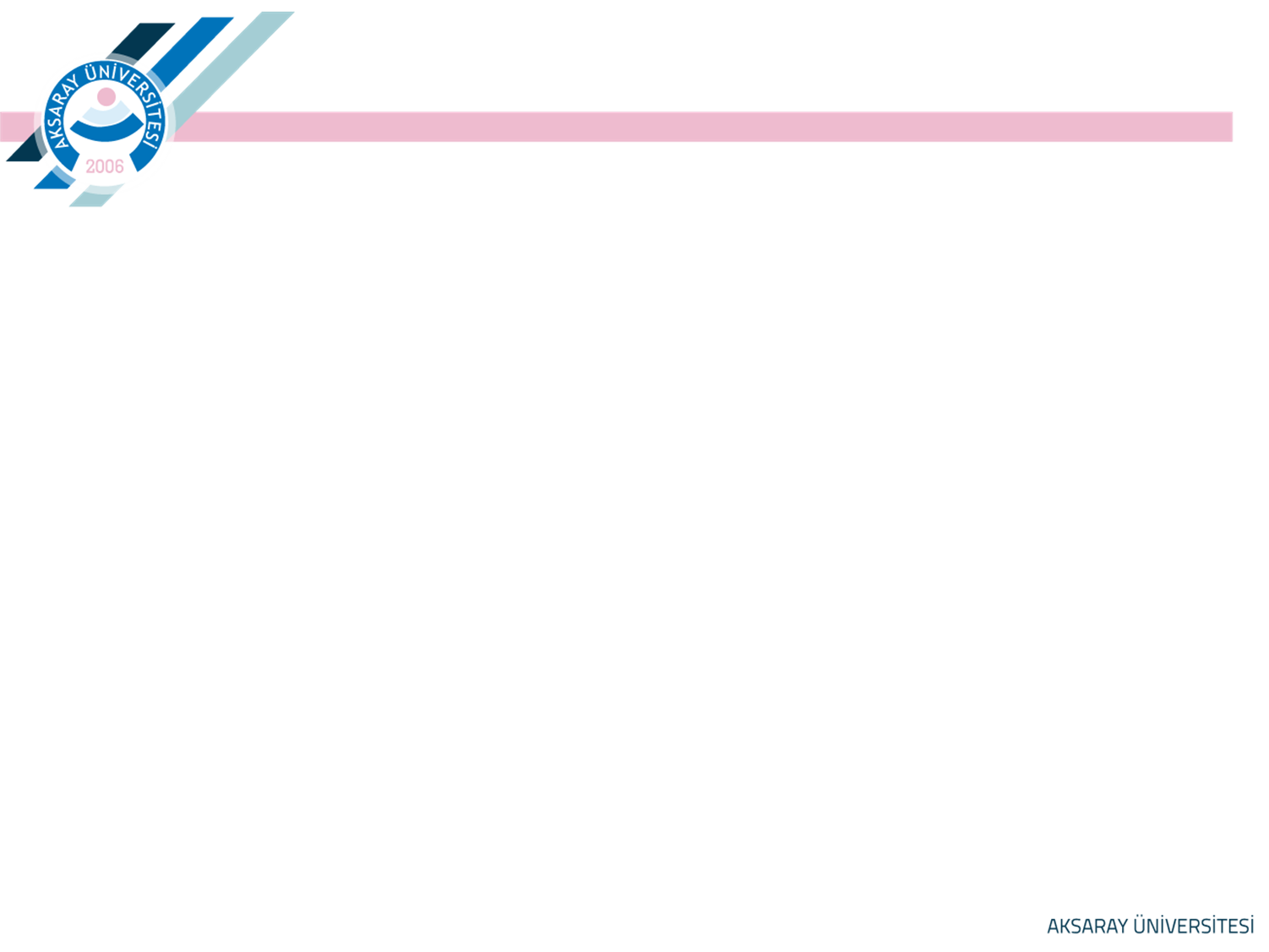 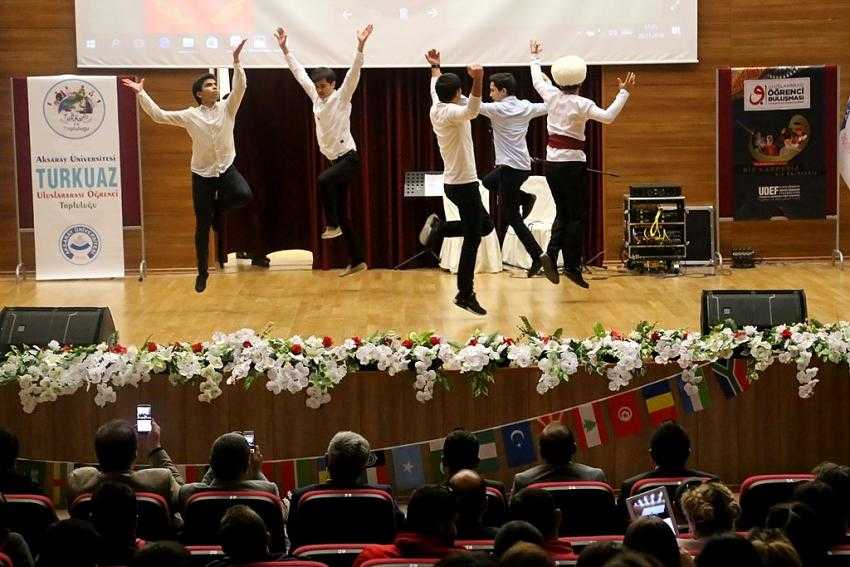 International Students:
2018 – 1303
2019 – 1567
2020 – 1648
2021 – 1657
2022 – 2005
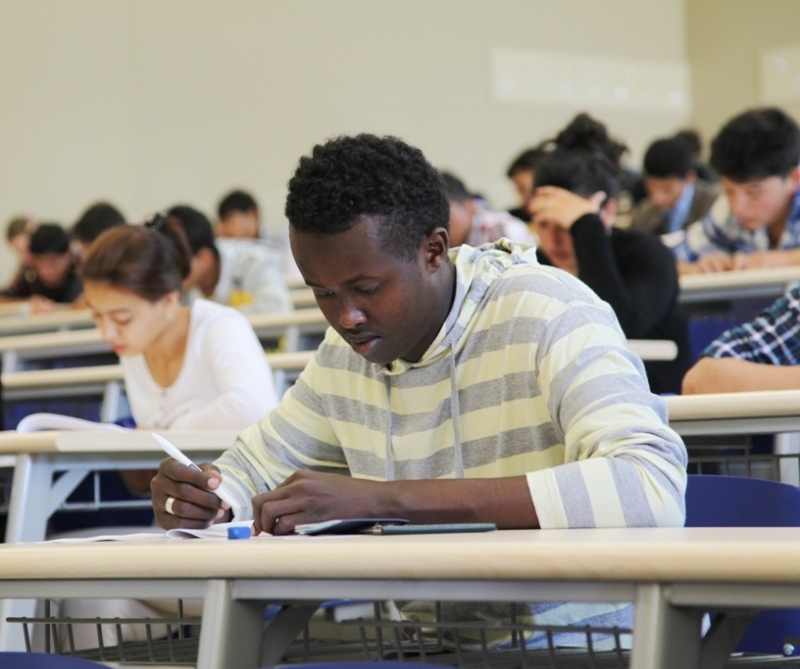 25
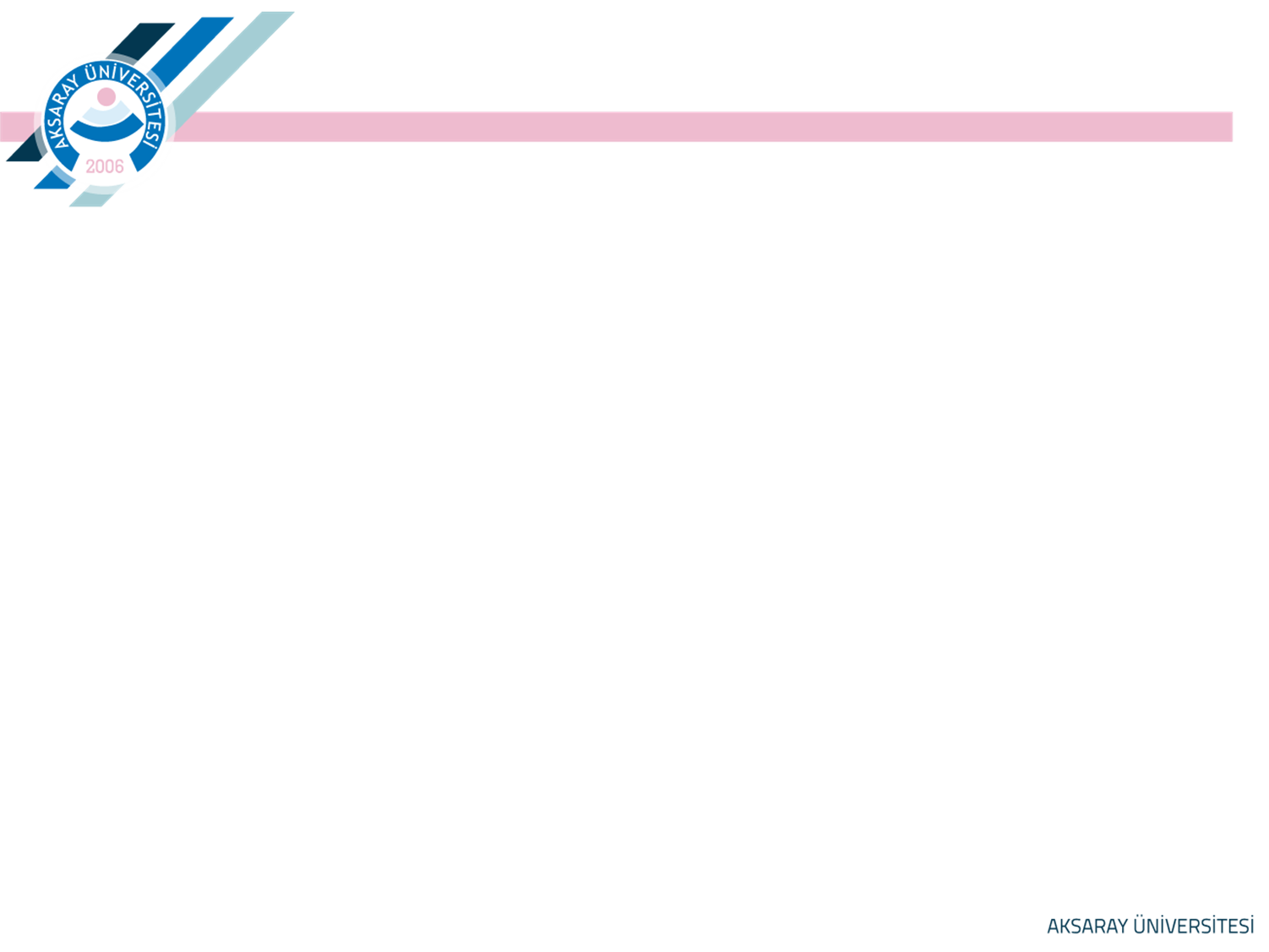 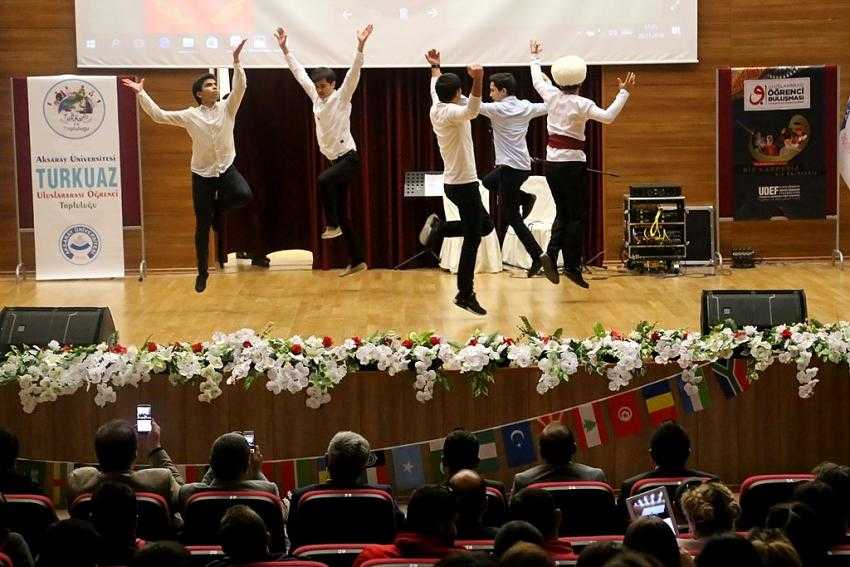 International Students:Top Countries
- Turkmenistan
Syria
Azerbaijan
Iraq
Somalia
Kazakhistan
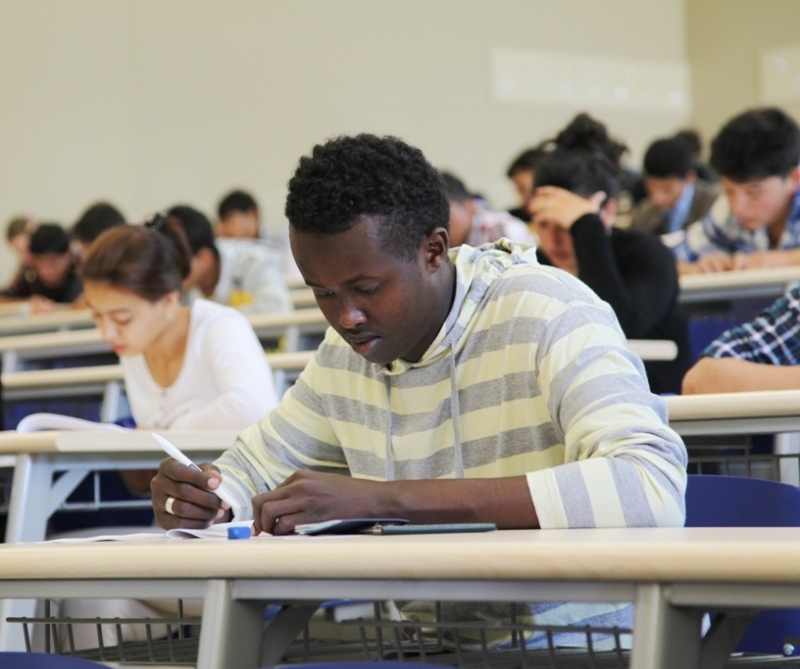 26
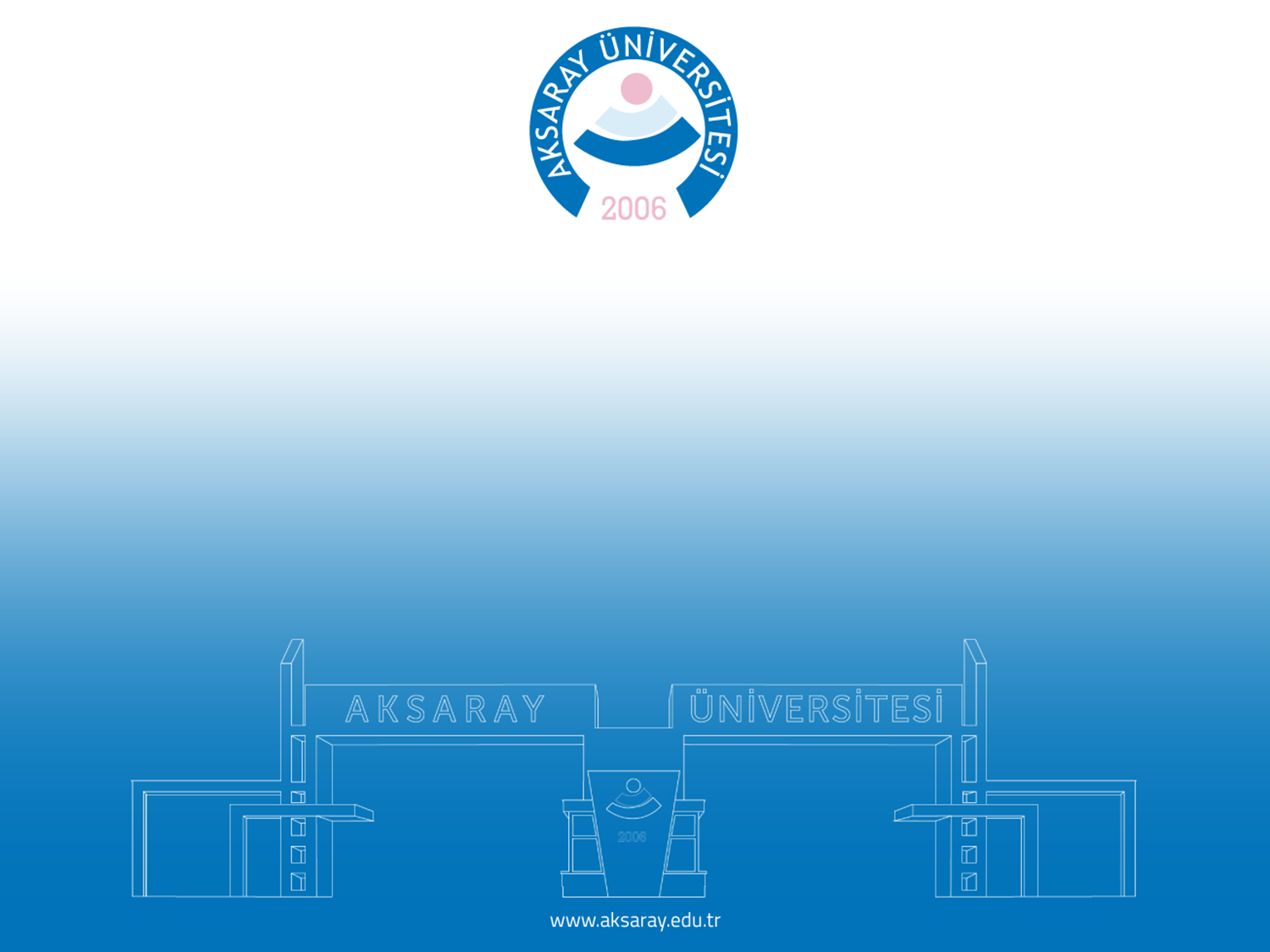 THANK YOU FOR YOUR ATTENTION
Lect Ugur Koyuncu
ugurkoyuncu@aksaray.edu.tr
27